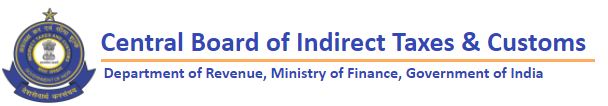 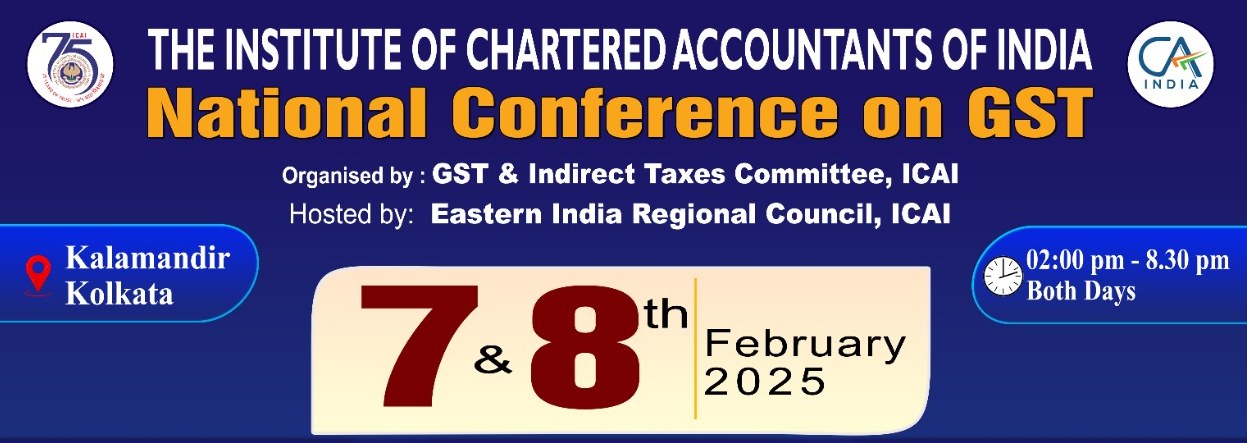 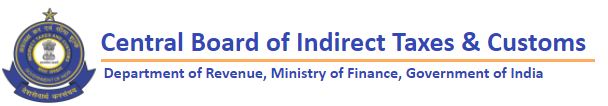 GST IMPLICATIONS ON IMPORTS & EXPORTS INCLUDING SEZ 
Presented By :
Shri S K RAHMAN, IRS, 
CHIEF COMMISSIIONER,CBIC
LEVY OF GST IN IMPORT AND EXPORT
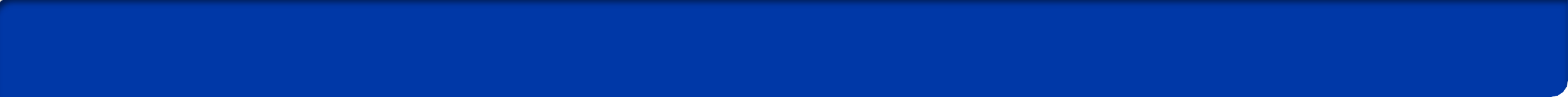 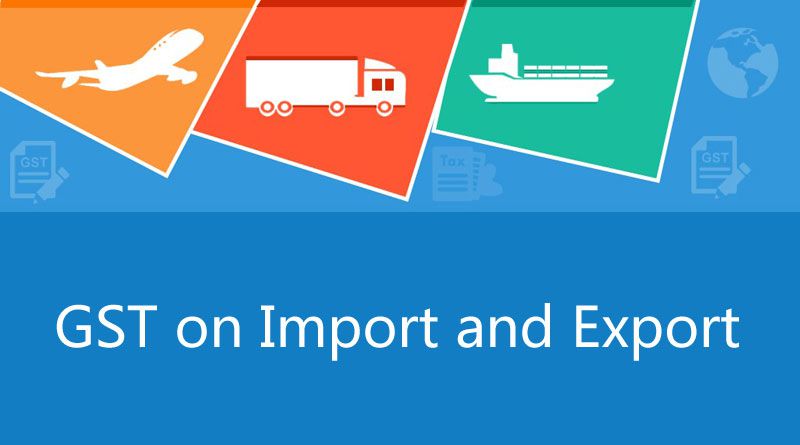 Levies: Pre-GST regime Vs. GST regime
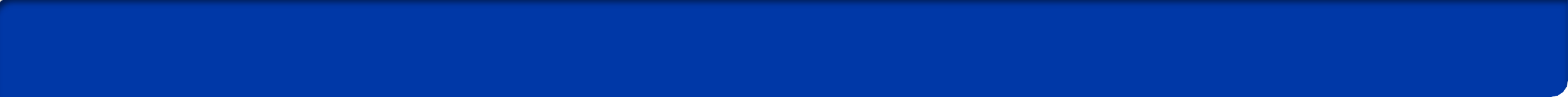 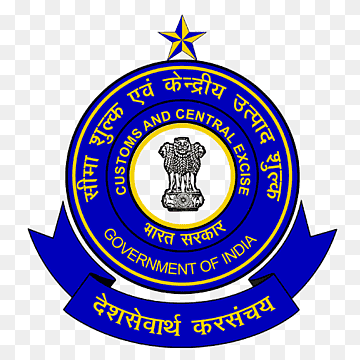 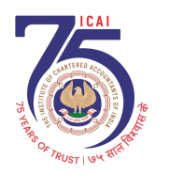 Pre-GST regime	GST regime
Basic Customs duty	Basic Customs duty Education Cess
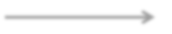 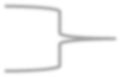 Replaced with 10% Social Welfare Surcharge (SWS) from 02.02.2018
Higher Education Cess
Countervailing duty (“CVD”)
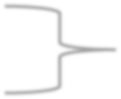 Integrated Goods and Services Tax
(“IGST”)
Special Additional duty of Customs (“SAD”)
Anti- Dumping duty
Anti- Dumping duty
Safeguard duty etc.
Safeguard duty etc.
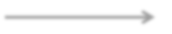 ----
GST Compensation Cess (on notified goods/services)
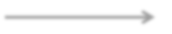 ----
5% Health Cess on Import of Medical Devices
w.e.f. 02.02.2020
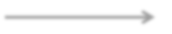 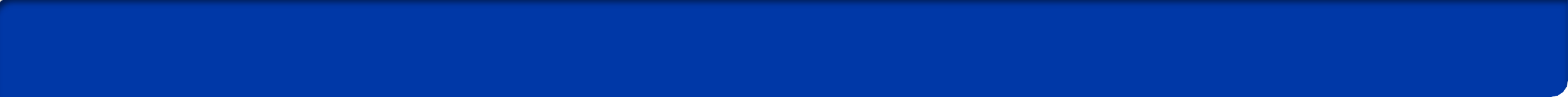 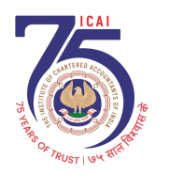 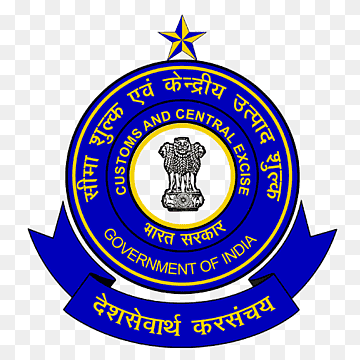 CVD to IGST
IGST paid at the time of Import
CVD Pre GST
IGST Post GST
Levy and Collection of IGST - Goods
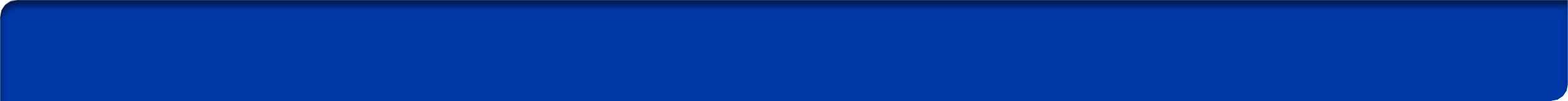 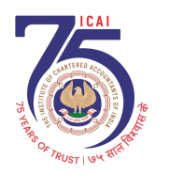 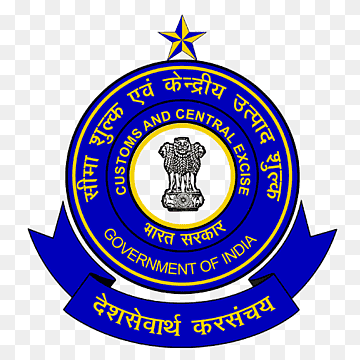 Sec 7(2) of the IGST Act  Supply of goods imported into the territory of India, till they cross the custom frontiers of India, shall be treated to be a supply of goods in the course of inter-state trade or commerce.
Sec 2(4) of the IGST Act  Defines the term ‘custom frontiers of India’ to mean “the limits of a custom
area as defined in Sec 2 of the Custom Act, 1962.
Proviso to Sec 5(1) of the IGST Act (Levy & collection)  Provided that the integrated tax on goods imported into India shall be levied and collected in accordance with the provisions of section 3 of the Customs Tariff Act, 1975 on the value as determined under the said Act at the point when duties of
on the said goods under section 12 of the Customs Act, 1962.
customs are levied
IGST Notif No. 01/2017 Integrated Tax (Rate) dated 28.06.2017
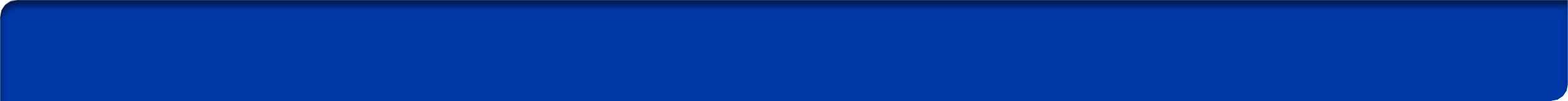 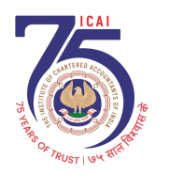 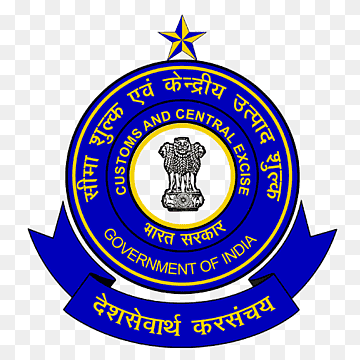 Explanation (iii) Tariff headings are as per First Schedule to Customs Tariff Act, 1975
Explanation (iv) The GRI for classification , Section Notes , Chapter Notes of Customs Tariff Act, 1975, are        applied to the interpretation of this notification.
All the Schedules with different rates of duty are applicable to the goods at the time of import
IGST at the time of import is equivalent to the IGST mentioned in the Notification for the inter State supply
EXPORT
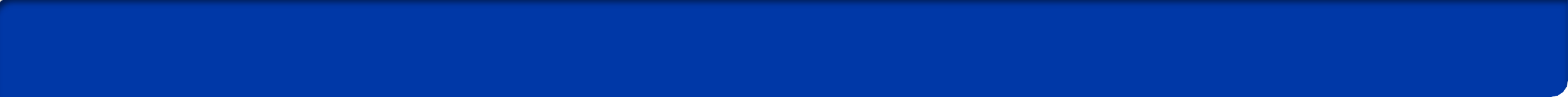 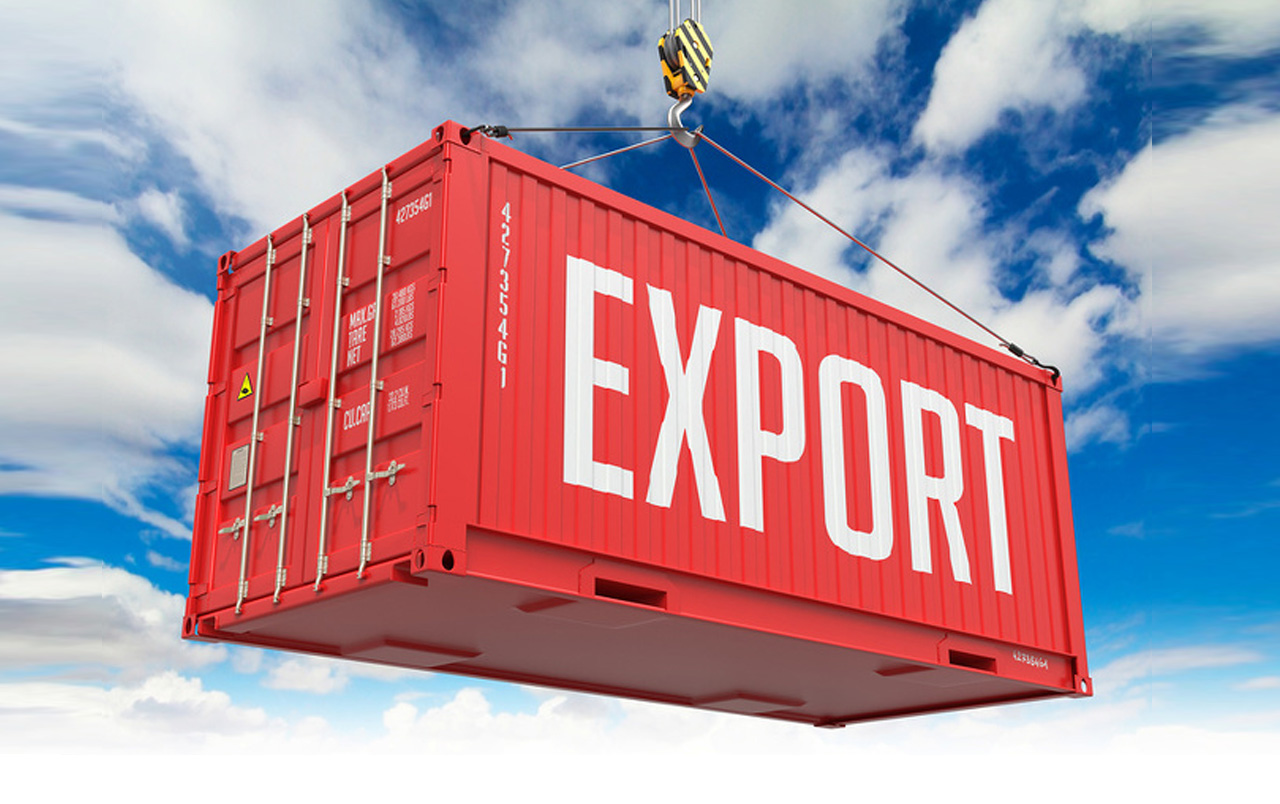 Essence of Exports – Zero-rated in GST
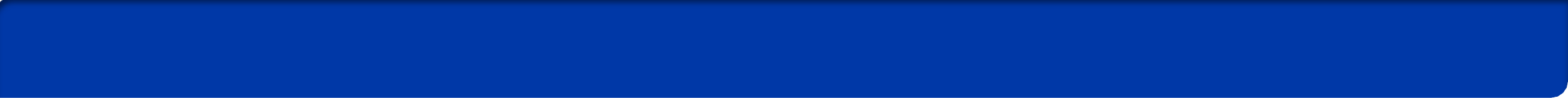 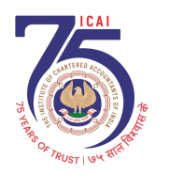 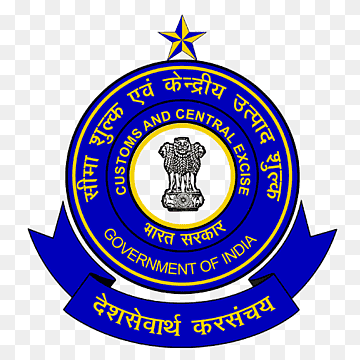 Sec 16(1) of the IGST Act
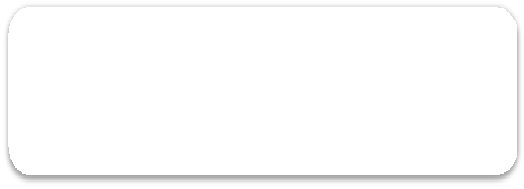 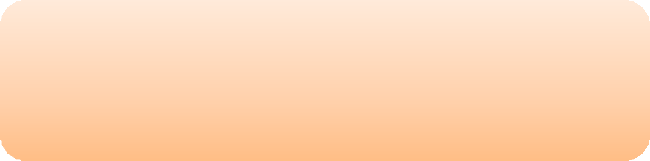 Zero Rated Supply

Export of goods or services or both
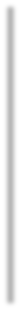 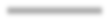 Supply of goods or services or both to a Special Economic Zone (SEZ) developer or a SEZ unit
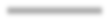 Zero Rated Supply: Option to claim refund
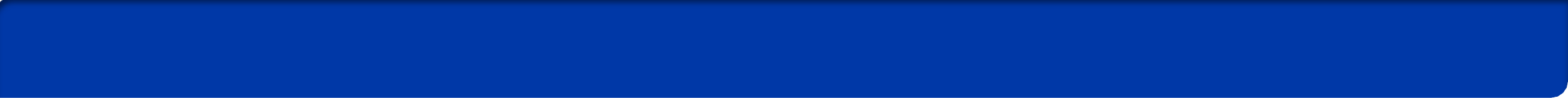 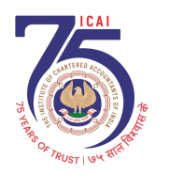 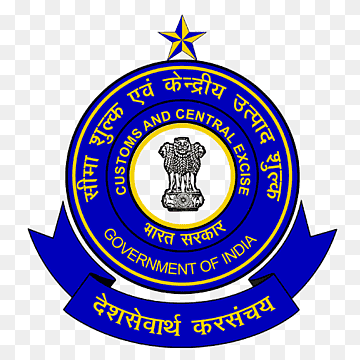 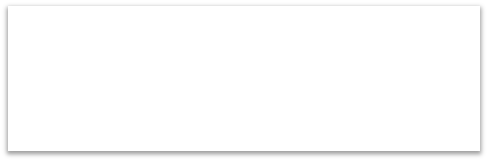 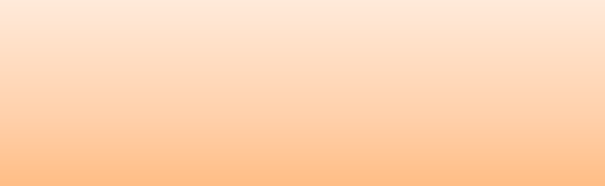 Sec 16(3) of the IGST Act
Option to claim refund
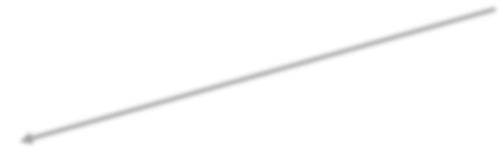 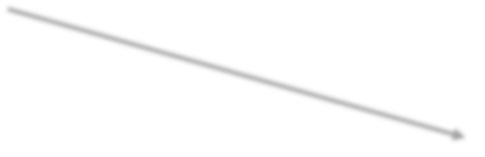 Export under bond or Letter of undertaking (Refund Model)
On payment of IGST (Rebate Model)
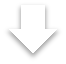 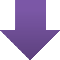 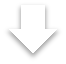 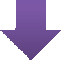 Claim	the	refund	of	IGST	paid	on supply of goods or services or both
Supply goods or services or both without payment  of  IGST  and  claim  refund  of unutilised input tax credit
Refund shall be claimed in accordance with the provision of Sec 54 of the CGST Act
Meaning of Export of Goods
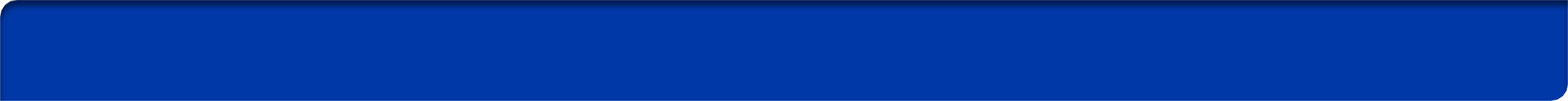 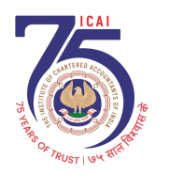 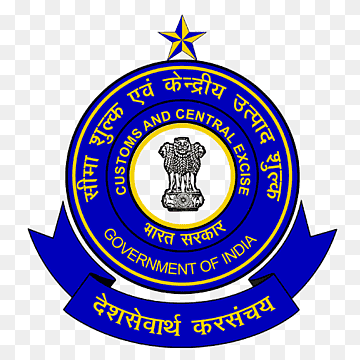 Judicial outlook:
in Collector of customs, Calcutta v.	[1988 (35) E.L.T. 241 (S.C.)]
SC
Sun Industries
The expression “taking out to a place outside India” would also mean a place in high seas if it 	is beyond the territorial waters of India.
Principles of place of supply: Export of Goods & Services
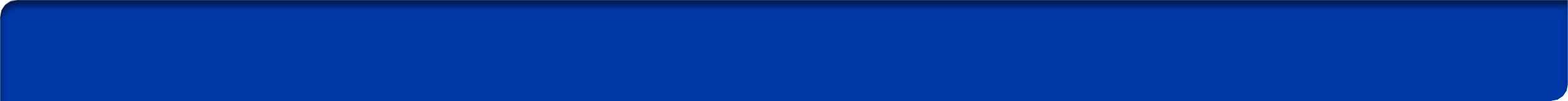 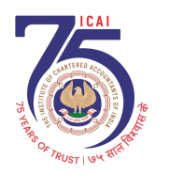 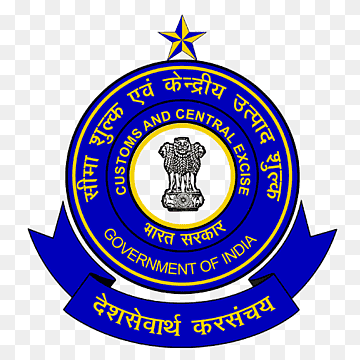 Goods
Sec 13(2)
Services – Default Rule
B2B
Location of Recipient
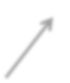 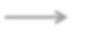 Supply of services
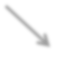 Location of Recipient not available  Location of Supplier
B2C
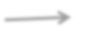 Registration for Exporters?
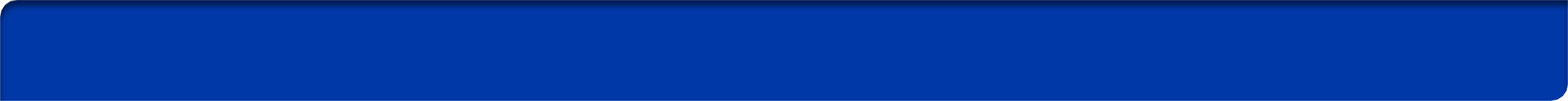 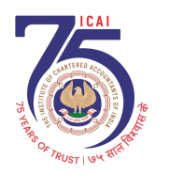 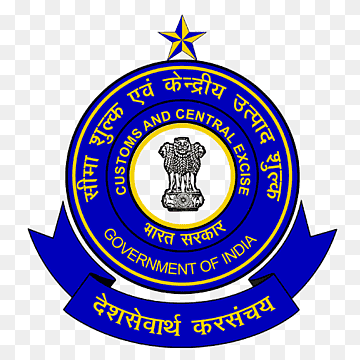 Sec 22(1) of the CGST Act  Registration required on crossing threshold limits of 20L/ 10L (for special category states)/ 40L (exclusive supplier of goods)
Sec 24 of the CGST Act (mandatory registration)  “Notwithstanding anything contained in sub-section (1) of section 22”, the following categories of persons shall be required to be registered under this Act,–
(i) Person making any inter-state taxable supply
Sec 23(1)(a) of the CGST Act (No registration)  Any person engaged exclusively in the business of supplying goods or services or both that are not liable to tax or wholly exempt from tax under this Act or under the Integrated Goods and Services Tax Act;

Registration for Exporter of goods Mandatory Registration being an inter-state taxable supply u/s 24(i) irrespective of threshold limit  Export of goods or services to be deemed as supply in the course of inter- state trade or commerce – Sec 7(5)(a) of the IGST Act
Registration for Exporter of services Not Mandatory in terms of NN 10/2017–integrated tax dated 13.10.2017 as amended vide NN 3/2019–integrated tax dated 29.01.2019 (exemption from mandatory registration for inter-state supply of services) till threshold limit is crossed
ITC on Exports
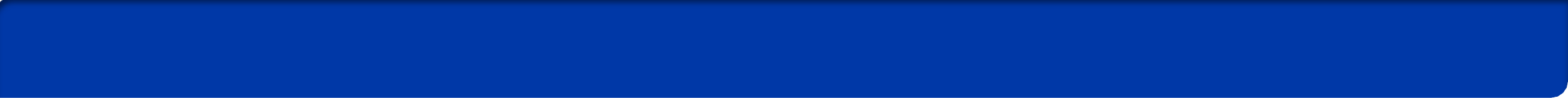 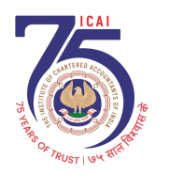 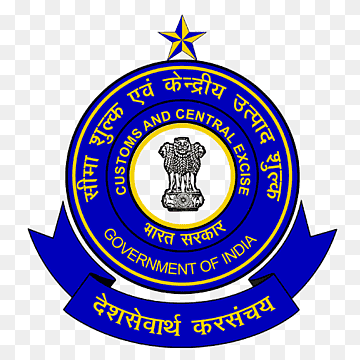 Sec 16(2) of the IGST Act
Export under LUT & take refund of unutilized ITC – Refund model
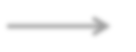 Sec 16(3) of the IGST Act
Utilize for payment of output IGST on exports & take refund of IGST paid – Rebate model
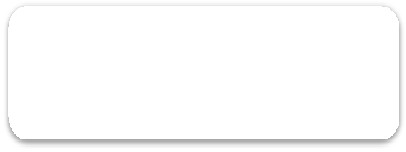 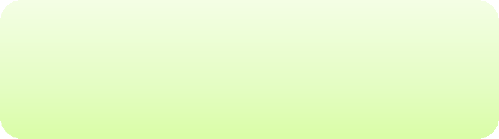 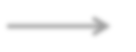 Input tax credit
Blocked GST ITC
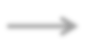 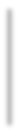 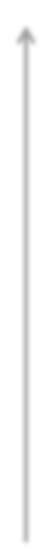 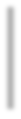 Subject to Sec 17(5) of the CGST Act, credit of input tax may be availed for
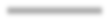 making zero- rated supplies, notwithstanding that such supply may be an exempt supply
 No reversal of common ITC on supply of exempted zero-rated supplies – Sec 17(2) of the CGST Act
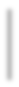 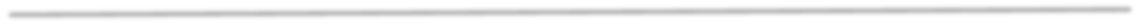 Export Invoice
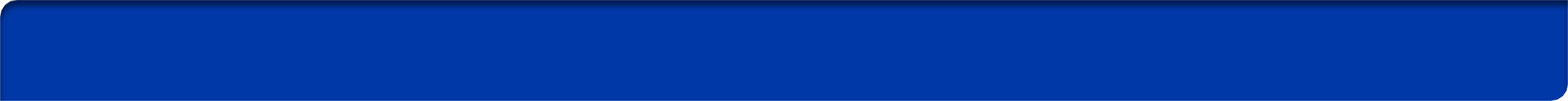 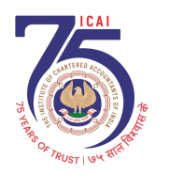 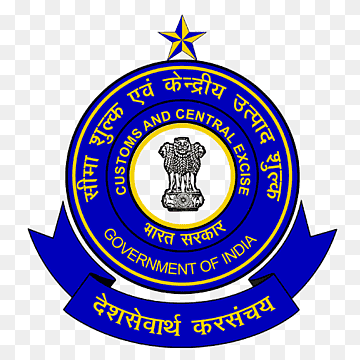 Sec 2(66) of the CGST Act – “invoice” or “tax invoice” means the tax invoice referred to in section 31;
Export of Goods/ Services
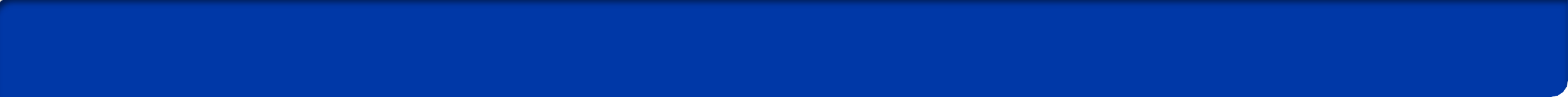 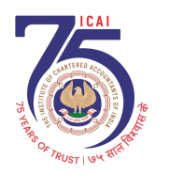 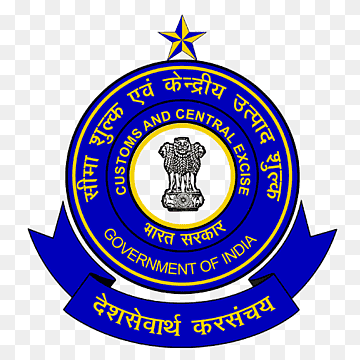 Exports of goods/services and Supplies to SEZ unit/developer is treated as zero-rated supply in GST –
Section 16(1) of the IGST Act.
Options to claim refund on zero-rated supplies –
Refund Model - Export under bond or Letter of undertaking (LUT) without payment of IGST & take refund of unutilized ITC
Rebate Model – Export on payment of IGST and claim refund of the same
Time of Supply of Exports (Services) Vs. Applying for Refund [IGST paid]  IGST payable on advance amount (receipt voucher issued)  But refund can be applied only after invoice is issued
New Rule 96B (w.e.f. 23.03.2020): Recovery of refund amount with interest if export proceeds of 	goods not realized within period allowed under FEMA/ RBI, including any extension of such period
Export of Goods/ Services
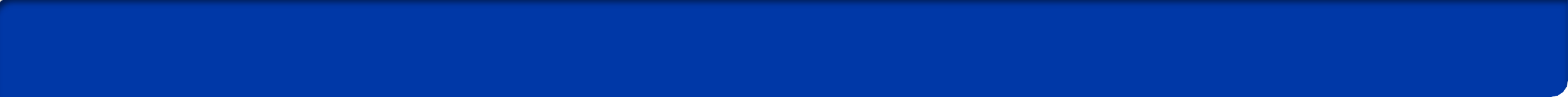 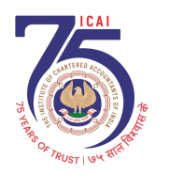 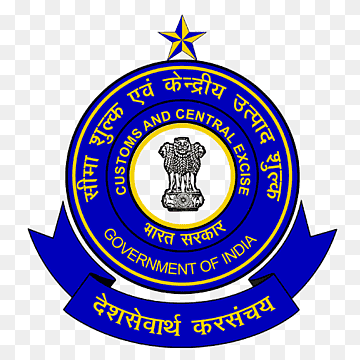 Export of goods on payment of IGST - Shipping Bill filed by Exporter deemed as Refund Application
In all other cases - Refund Application to be filed in Form RFD-01 (w.e.f 26.09.2019)
IGST Payment Model Vs. LUT Model 
NO refund of ITC on Capital Goods under LUT Model
While calculating refund of unutilized ITC, the government has amended the formula and capped 	the value of exported goods to maximum of 1.5 times the value of like goods domestically 	supplied
IMPORT
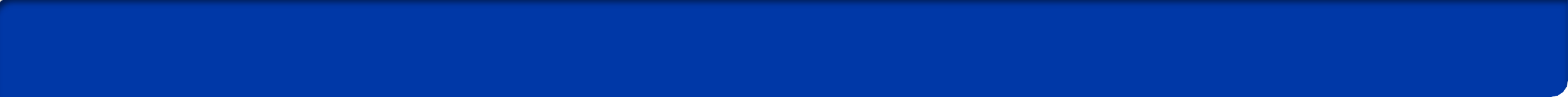 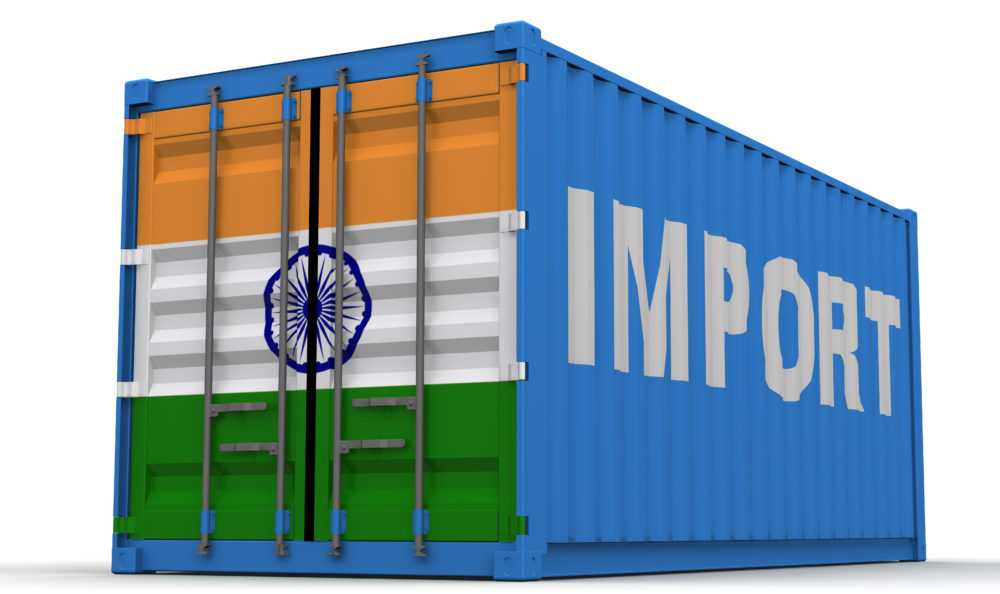 Meaning of Import of Goods
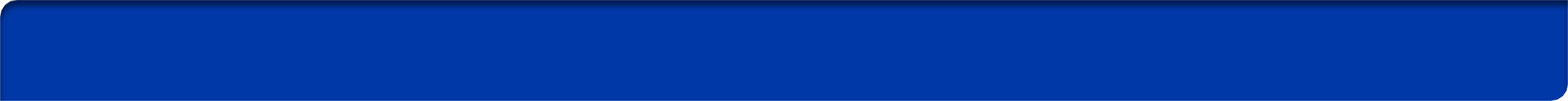 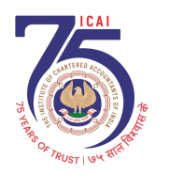 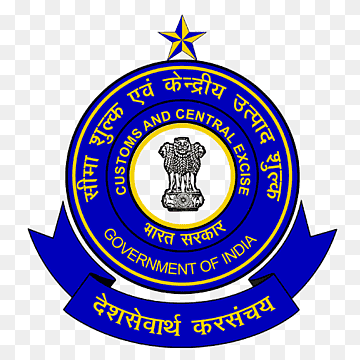 Proviso to Sec 5(1) of the IGST Act (Levy & collection)  Provided that the integrated tax on goods imported into India shall be levied and collected in accordance with the provisions of section 3 of the Customs Tariff Act, 1975 on the value as determined under the said Act at the point when duties of
on the said goods under section 12 of the Customs Act, 1962.
customs are levied
Registration for Importers?
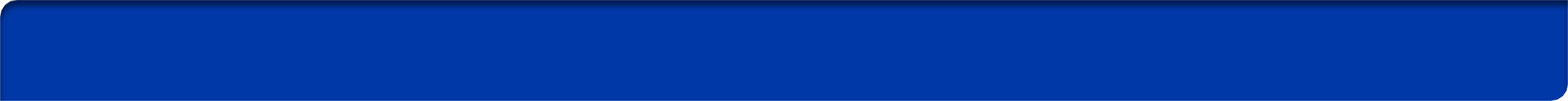 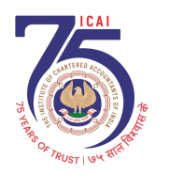 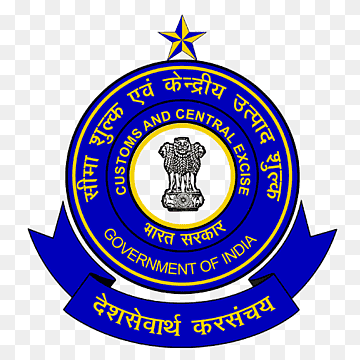 Sec 22(1) of the CGST Act  Registration required on crossing threshold limits of 20L/ 10L (for special category states)/ 40L (exclusive supplier of goods)
Sec 24 of the CGST Act (mandatory registration)  “Notwithstanding anything contained in sub-section (1) of section 22”, the following categories of persons shall be required to be registered under this Act,–
(iii) persons who are required to pay tax under reverse charge;
Sec 23(1)(a) of the CGST Act (No registration)  Any person engaged exclusively in the business of supplying goods or services or both that are not liable to tax or wholly exempt from tax under this Act or under the Integrated Goods and Services Tax Act;

Registration for Importer of services  Mandatory Registration being taxable under RCM as per S. No. 1 of NN 10/2017-integrated tax (rate) dated 28.06.2017
Registration for Importer of goods  Registration required for claiming credit of IGST paid on import of goods  Sec 16(1) of the CGST Act states “Every registered person shall, subject to such conditions and restrictions as may be prescribed and in the manner specified in section 49, be entitled to take credit of input tax charged.......”
Import of Goods/Services
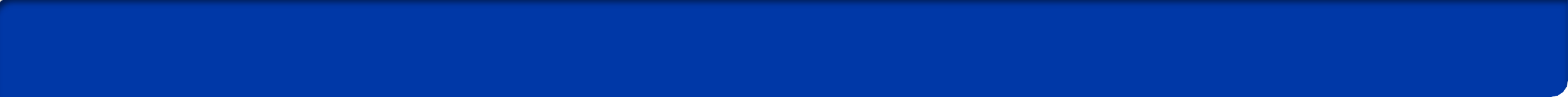 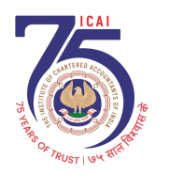 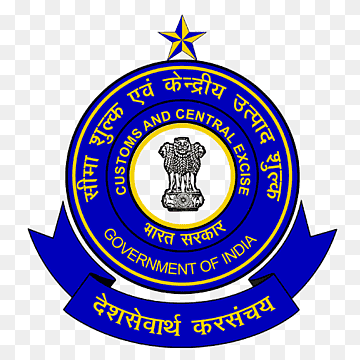 Import of Goods  BCD + 10% Social Welfare Surcharge (SWS) from 02.02.2018 + 5% Health Cess on Import of Medical Devices w.e.f. 02.02.2020 + IGST + Compensation Cess (on notified goods) + Anti- Dumping duty + Safeguard duty

Registration for Importer   No registration required in the state of Port from where goods are directly supplied to customer
But if goods are first stored in warehouse in the state of Port and then supplies to customer –
Registration required for warehouse  Place of business – includes warehouse
Import of services, for a consideration whether or not in the course or furtherance of business is chargeable to GST  However, import of services by individual for personal purposes is exempt [S. No. 10 of NN 9/2017 – IT(R) dt 28.06.2017]
DEEMED EXPORTS
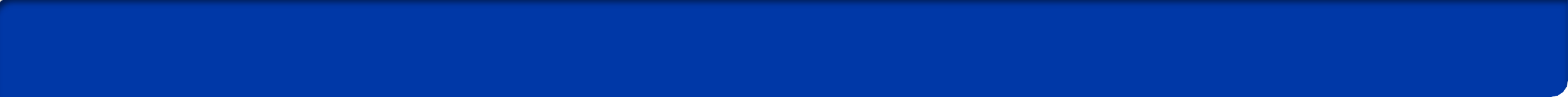 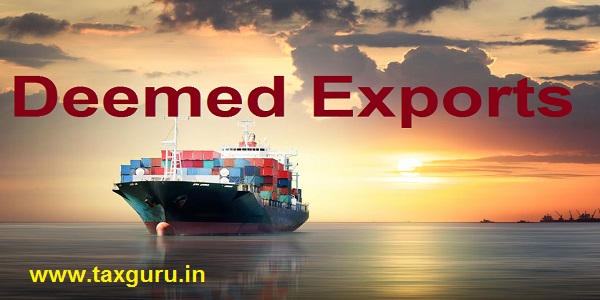 Provisions of Deemed Exports - Goods
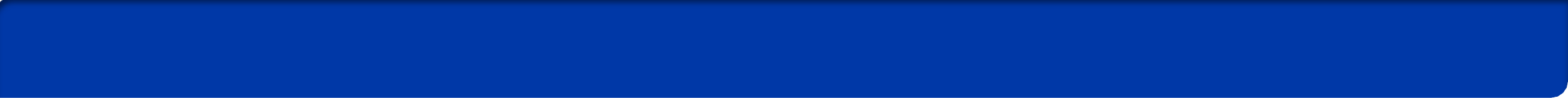 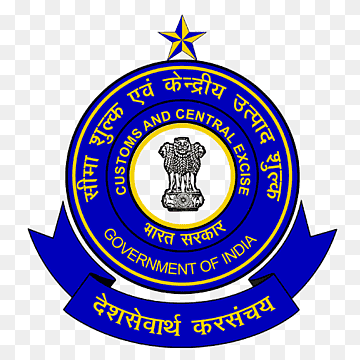 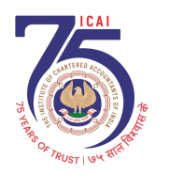 Sec 2(39) of the CGST Act  “deemed exports” means section 147
as may be notified under
such supplies of goods
Sec 147 of the CGST Act:
147. The Government may, on the recommendations of the Council, notify certain supplies of goods as deemed exports, where goods supplied do not leave India, and payment for such supplies is received either in Indian rupees or in convertible foreign exchange, if such goods are manufactured in India.
Features of Deemed Exports:
Applicable only for the supply of goods (not applicable to services).
Goods are not required to be taken outside India.
Such supply of goods must be notified by the Central Government as Deemed Exports u/s 147
Goods must be manufactured or produced in India.
Payment can be received in Indian Rupees or in convertible foreign exchange.
Deemed Export
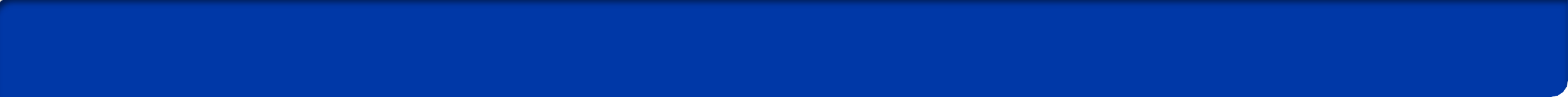 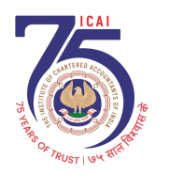 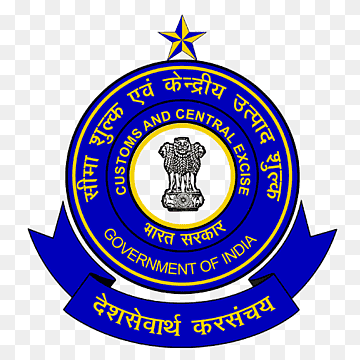 Deemed exports – Specified supplies of goods (not services) notified u/s 147 of the CGST Act - NN 	48/2017 – CT dated 18.10.2017 –
Supply of goods by a registered person against Advance Authorisation (AA)
Supply	of	capital	goods	by	a	registered	person	against	Export	Promotion	Capital	Goods Authorisation (EPCG)
Supply of goods by a registered person to Export Oriented Unit (EOU)
Supply of gold by a bank or Public Sector Undertaking specified in the notification No. 50/2017- Customs, dated the 30th June, 2017 (as amended) against Advance Authorisation
3rd Proviso to Rule 89(1) of the CGST Rules - Allows either the Supplier or Recipient of such supplies to
claim refund of tax in respect of supplies regarded as deemed exports
Supplier has availed deemed export benefit  Recipient AA/EOU (Exporter) cannot claim refund under IGST model of zero-rated supply - Rule 96(10) of the CGST Rules.
Only exception under Rule 96(10)  Receipt of Capital goods under EPCG
However, refund of ITC availed in respect of other inputs or input services used in making zero-rated
supply of goods or services, shall be granted – Rule 89(4A)
What is Deemed Exports viz-a-viz Exports
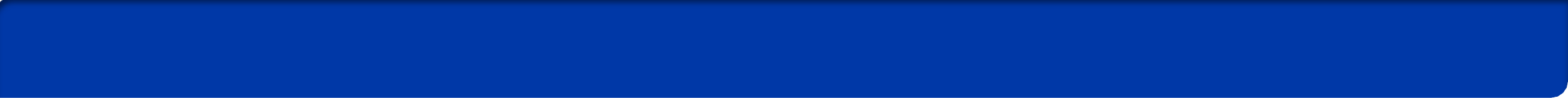 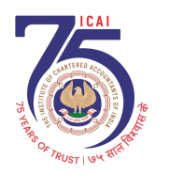 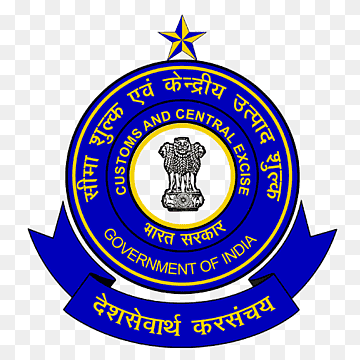 Outside India
India
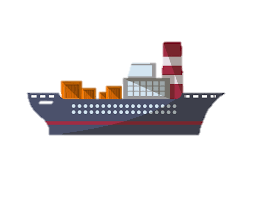 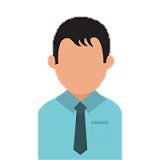 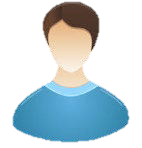 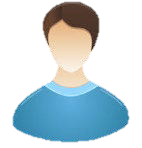 Exports goods
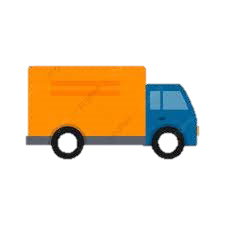 Goods supplied to EOU
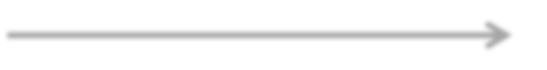 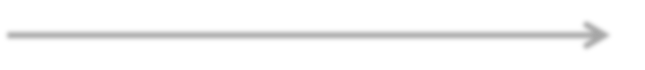 Supplier ‘X’ Mumbai
Supplier ‘Y’ EOU
Customer ‘Z’ Singapore
EXPORT
DEEMED EXPORT
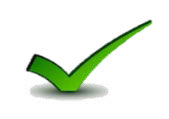 Zero-Rated
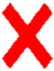 Not Zero-Rated
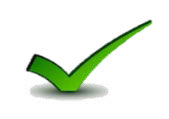 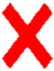 Supplies can be made ONLY under LUT/ Bond
Supplies cannot be made under LUT/ Bond
GST must be paid at the time of supply  Refund of tax paid can be claimed
Provisions of Deemed Exports - Goods
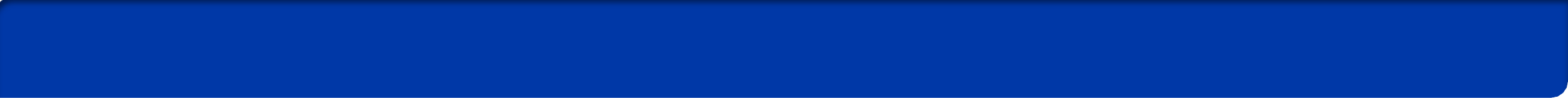 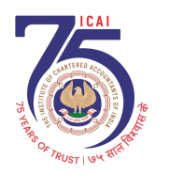 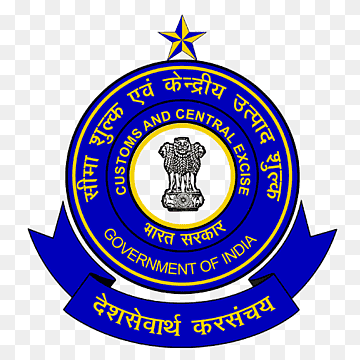 Categories of supply of goods notified as Deemed Exports: NN 48/2017 – CT dated 18.10.2017
Supply of goods by a registered person against Advance Authorisation (AA)
Supply of capital goods by a registered person against Export Promotion Capital Goods Authorisation
(EPCG)
Supply of goods by a registered person to Export Oriented Unit (EOU)
Supply of gold by a bank or Public Sector Undertaking specified in the notification No. 50/2017-Customs, 	dated the 30th June, 2017 (as amended) against Advance Authorisation.
“Advance Authorisation” means an authorisation issued by the Director General of Foreign Trade under Chapter 4 of the Foreign Trade Policy 2015-20 for import or domestic procurement of inputs on pre-import basis for physical exports  Vide NN 1/2019 – central tax dated 15.01.2019, pre-import condition for advance authorisation is removed.

In order to avail IGST credit on import of raw materials by a deemed exporter under the AA scheme, a certificate by chartered accountant must be submitted to the jurisdictional GST commissioner within 6 months of such supply  No certificate shall be required if ITC has not been availed on inputs used in manufacture of export goods - Provisos inserted vide NN 1/2019 – central tax dated 15.01.2019.
Deemed Exports and its Treatment in GST Returns
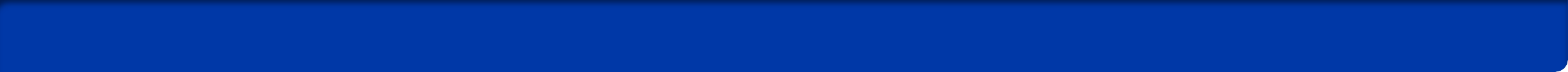 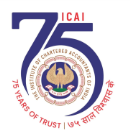 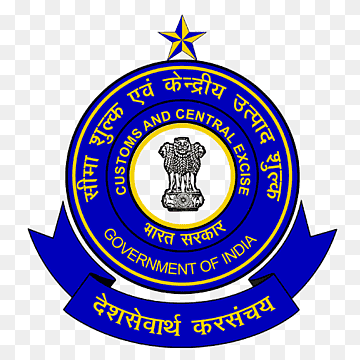 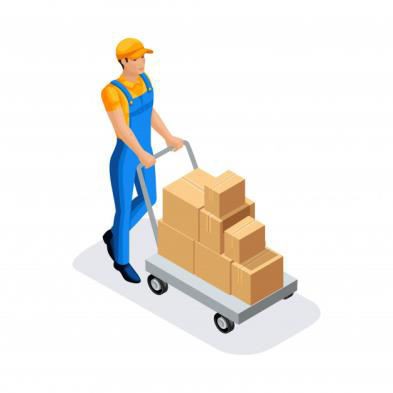 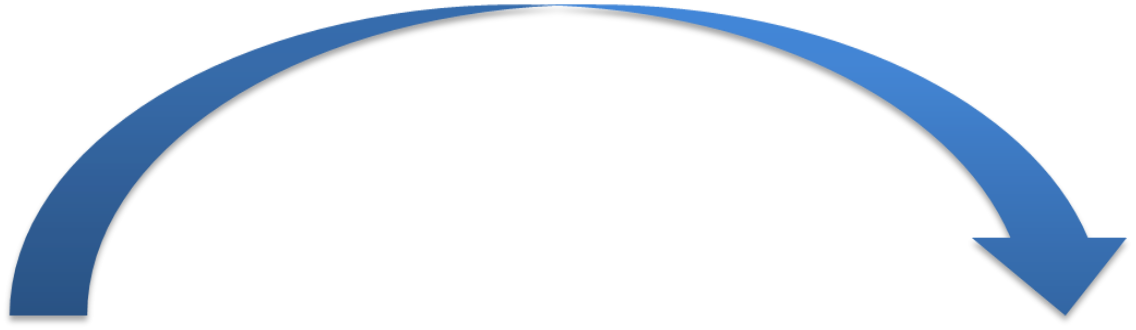 Supply made to EOU
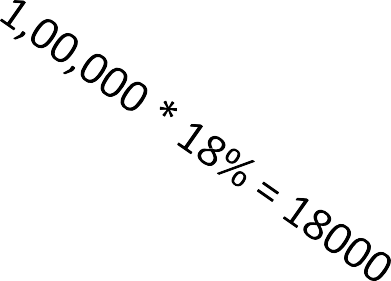 Inputs
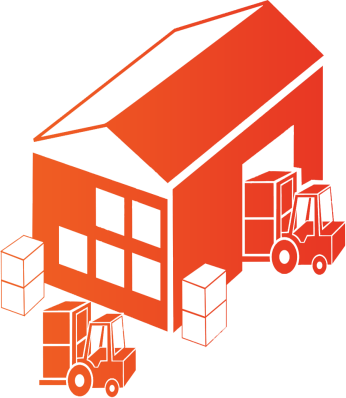 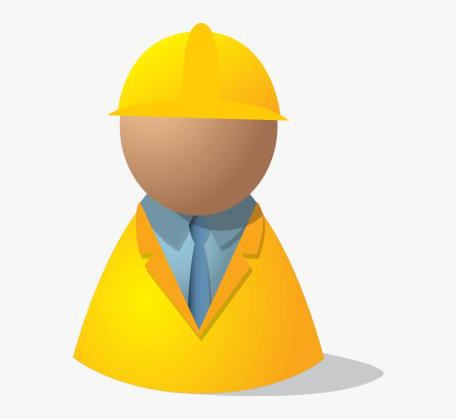 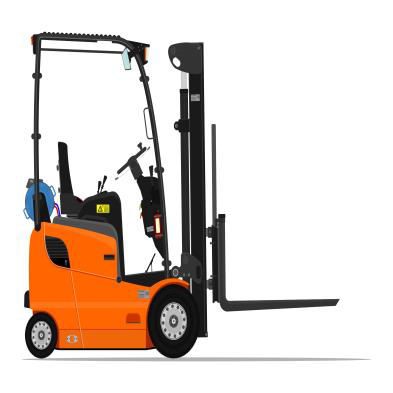 3,00,000 * 18% =
54,000
80,000 * 18% = 14,400
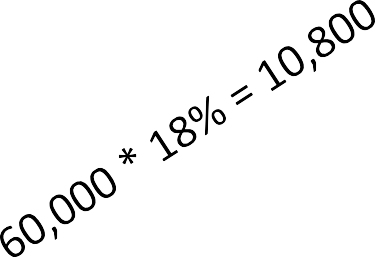 Capital Goods
Export Oriented
Unit (EOU)
Manufacturer (Registered Person)
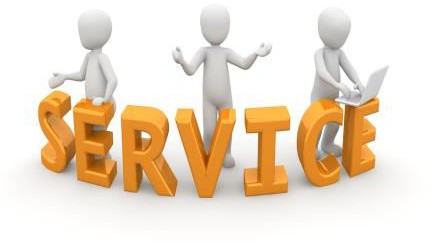 Total ITC = Rs. 43,200/-
Input Services
MERCHANT EXPORTS
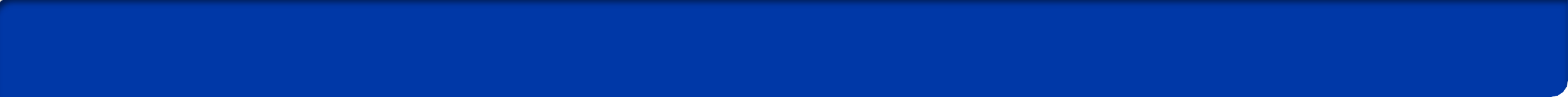 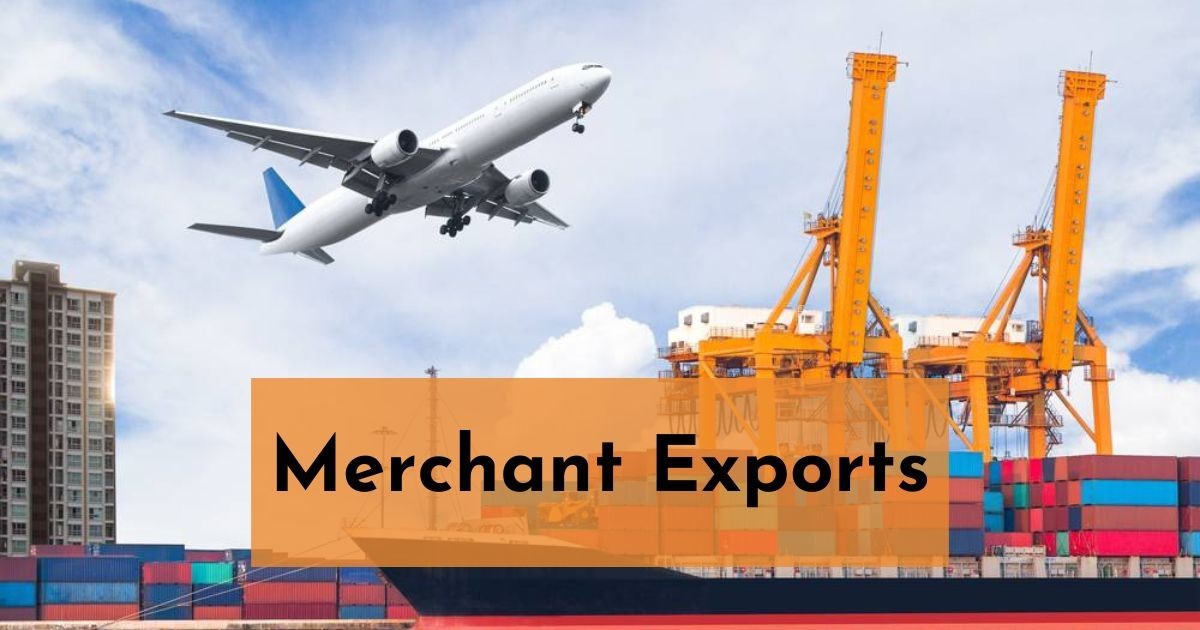 55
Merchant Export
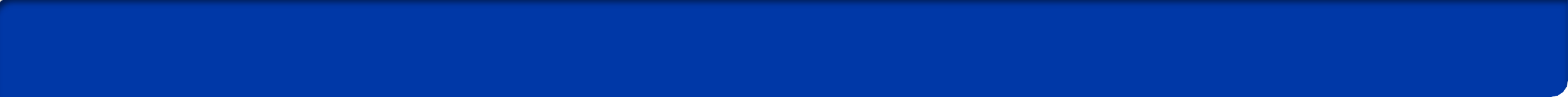 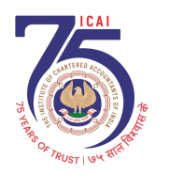 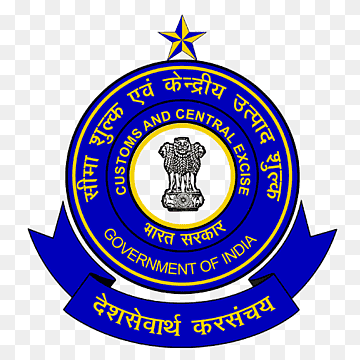 Merchant Exporter - means a person engaged in trading activity and exporting or intending to export goods.
NN 40/2017 – CT(R) dated 23.10.2017 and NN 41/2017 – IGST(R) dated 23.10.2017: Merchant exporter can receive goods at concessional rate of 0.05% CGST plus 0.05% SGST/UTGST or 0.1% IGST subject to certain conditions as specified in the said notifications  Export of goods to be made in 90 days.
Rule 96(10) of the CGST Rules: Merchant exporter can export the goods only under LUT/bond and cannot export on payment of IGST.
Refund to Supplier  The supplier who supplies goods at the concessional rate is also eligible for refund on account of inverted tax structure as per the provisions of clause (ii) of the first proviso to Sec 54(3) of the CGST Act
What is Merchant Exports viz-a-viz Exports
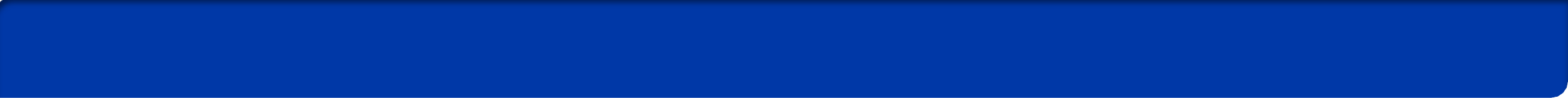 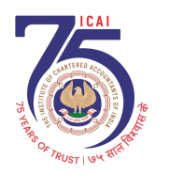 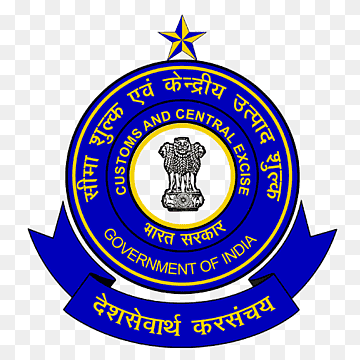 Outside India
India
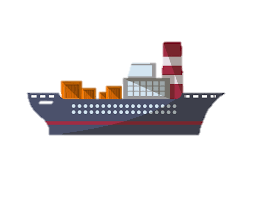 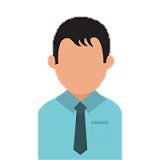 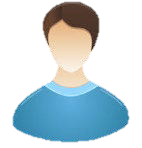 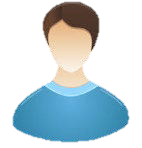 Exports goods
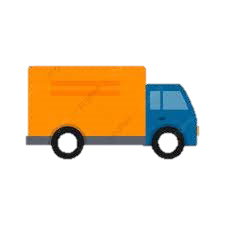 Goods supplied
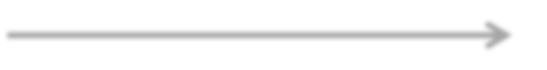 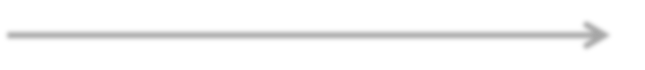 Supplier ‘X’ (Manufacturer) Mumbai
Supplier ‘Y’ (Trader) Delhi
Customer ‘Z’ Singapore
EXPORT
MERCHANT EXPORT
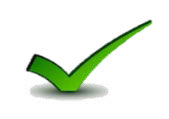 Zero-Rated
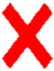 Not Zero-Rated
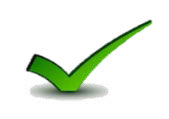 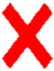 Supplies can be made ONLY under LUT/ Bond
Supplies cannot be made under LUT/ Bond
GST payable at Concessional Rate at the time of supply  Refund of tax paid can be claimed by Supplier ‘X’ under IDS & by Merchant Exporter ‘Y’
Concessional Rate of GST for Merchant Exports
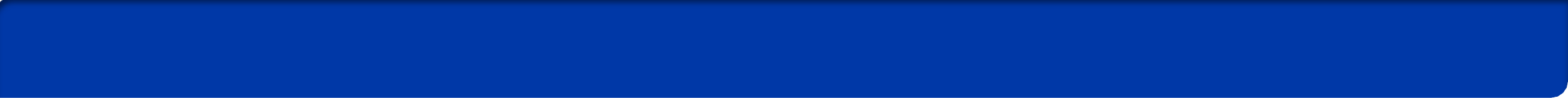 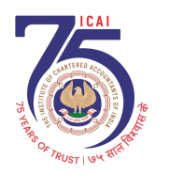 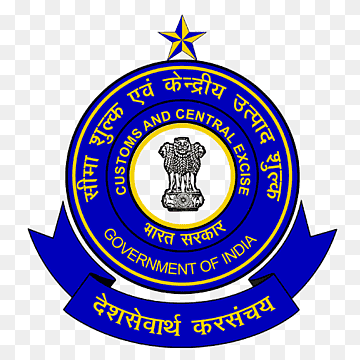 “Merchant exporter” means a person engaged in trading activity and exporting or intending to export goods
NN 40/2017 – CT(R) dated 23.10.2017 and NN 41/2017 – IGST(R) dated 23.10.2017:
Concessional rate of 0.05% and 0.1% respectively was notified for supplies of goods meant for export by merchant exporters. Thus, a merchant exporter can receive goods at concessional rate of 0.05% CGST plus 0.05% SGST/UTGST or 0.1% IGST subject to certain conditions as specified in the said notifications
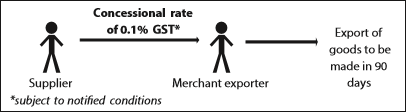 Supplies made to Merchant Exporter and its Treatment in GST Returns
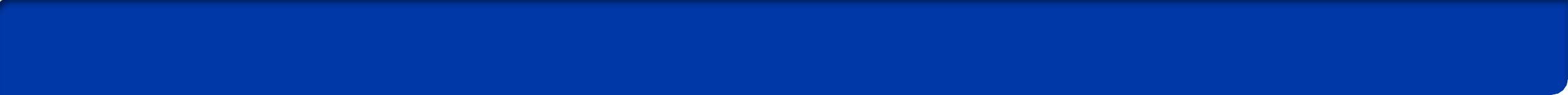 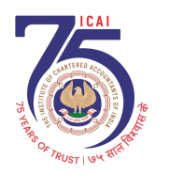 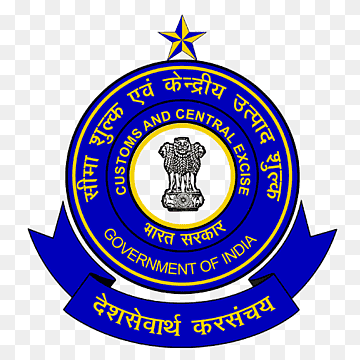 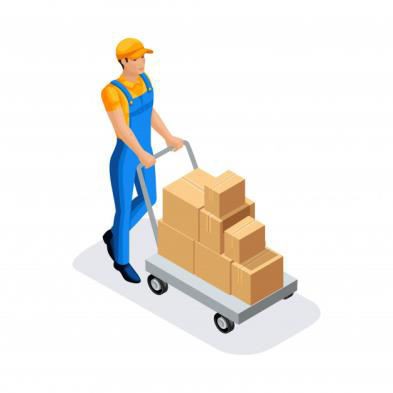 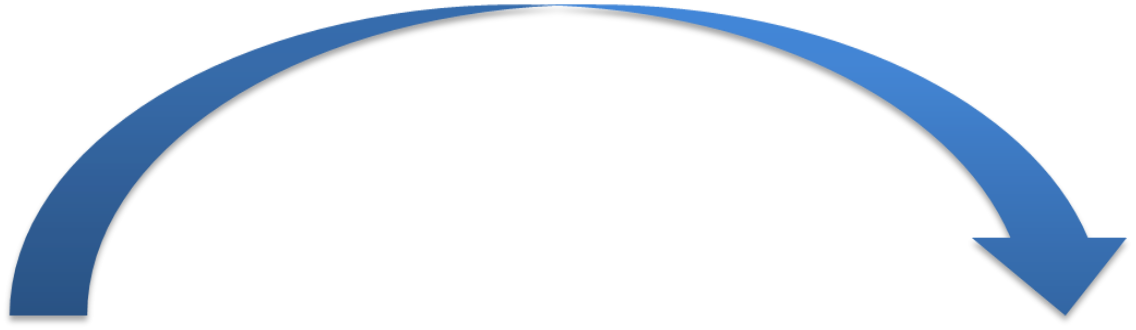 Supply made to Merchant Exporter
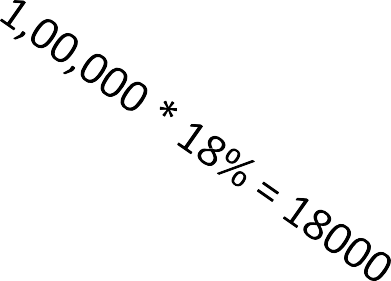 Inputs
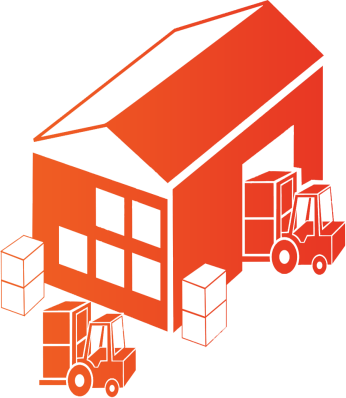 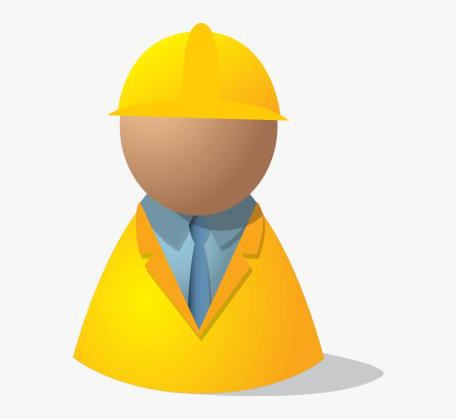 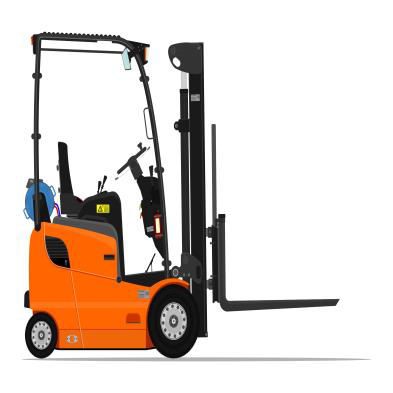 3,00,000 * 0.1% =
300
80,000 * 18% = 14,400
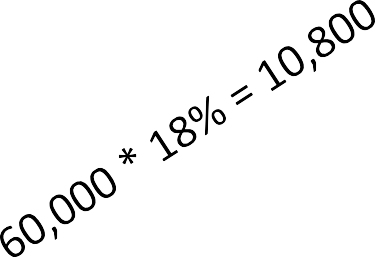 Capital Goods
Merchant Exporter
Manufacturer (Registered Person)
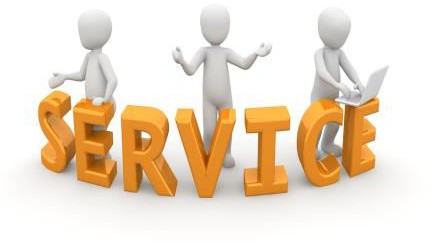 Total ITC = Rs. 43,200/-
Input Services
E-WAY BILL
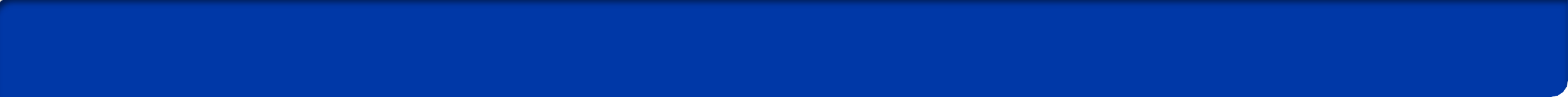 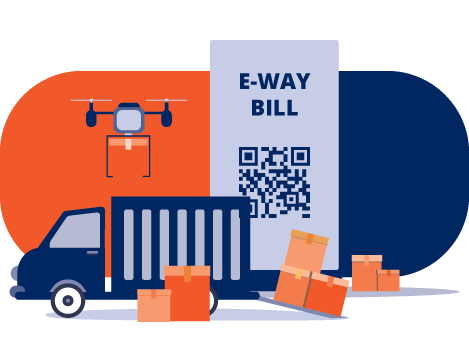 E-Way Bill: Whether Required for Exports of Goods
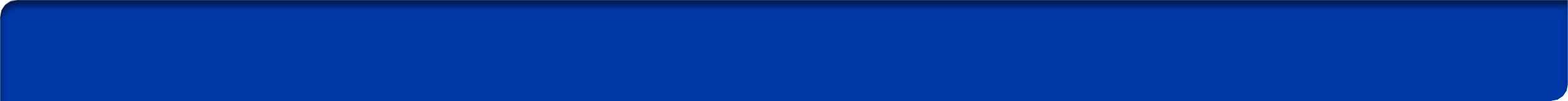 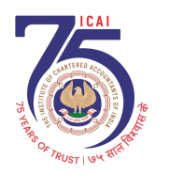 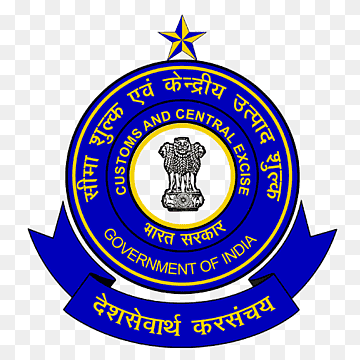 Requirement
Transactions for which E-way bill required
EWB required by every registered person causing movement of
goods:
In relation to Supply – Sale, Sales Return, Purchase, Purchase return, Import, Export etc.
For  reasons  other  than  Supply [DC] –  Stock Transfer, Job work, sale on approval, Exhibition/ fairs, Own Use basis etc.
Due   to   inward   supply   from unregistered person
 Value to include taxes – CGST, S
GST/UTGST, IGST, Cess
Consignment value not relevant i.e [Compulsory E-Way Bill]:
Inter-state movement of goods for Job work;
Inter-state movement of handicraft goods by a person exempted from obtaining registration u/s 24(i) & (ii)
Form for generating EWB  Form GST EWB-01
Exports: E-Way Bill Requirement
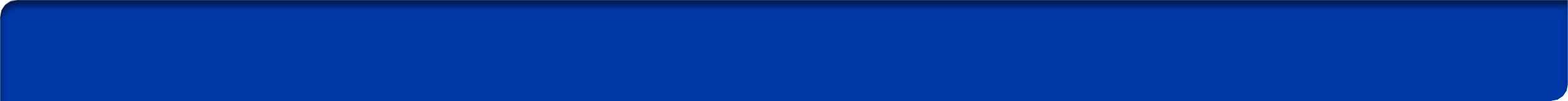 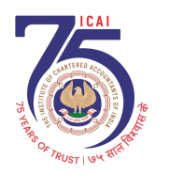 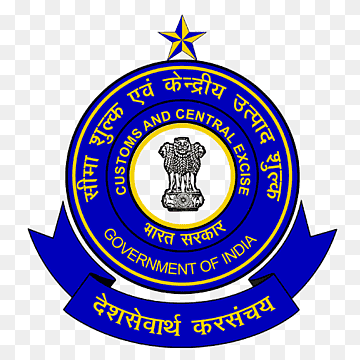 Stages in Export Procedure
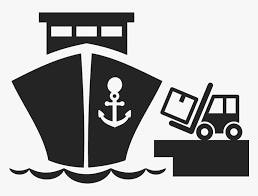 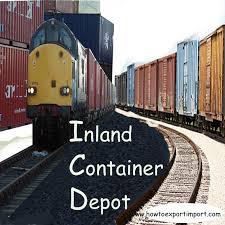 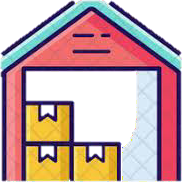 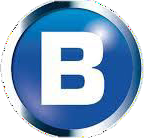 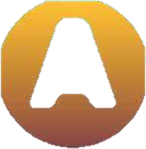 Place of Business/
Warehouse of exporter
Inland Container Depot/
Customs Freight Station
Port – Sea/ Air
EWB required when goods are being transported from the place of business or warehouse of the exporter to an ICD/ CFS
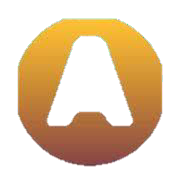 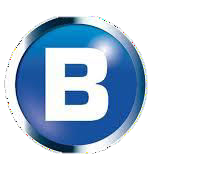 EWB exempted [Rule 138(14)()h] for transportation of goods from ICD/CFS to Port
EWB: When Not Required? R 138(14)
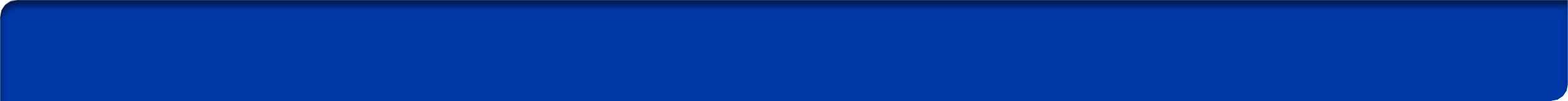 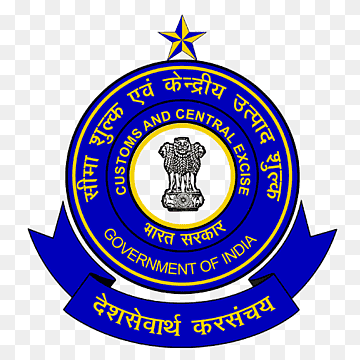 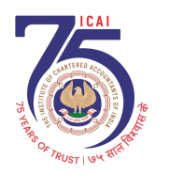 Exemptions from EWB requirement – W.r.t Export of Goods
(f)  Where the goods being transported are alcoholic liquor for human consumption, petroleum crude, high speed diesel, motor spirit (commonly known as petrol), natural gas or aviation turbine fuel;
Where the goods are being transported-
under customs bond from an inland container depot or a container freight station to a customs port, airport, air cargo complex and land customs station, or from one customs station or customs port to another customs station or customs port, or
(ii)  under customs supervision or under customs seal;
(i) Where the goods being transported are transit cargo from or to Nepal or Bhutan
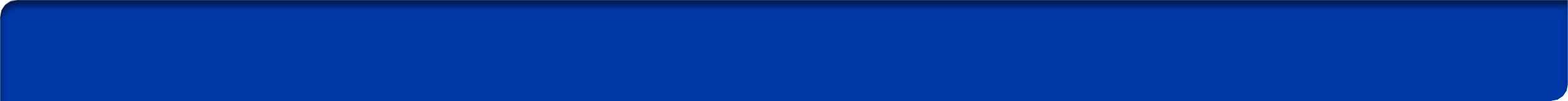 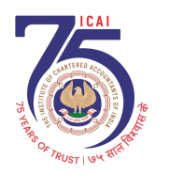 E-Way Bill: Whether Required for Imports of Goods
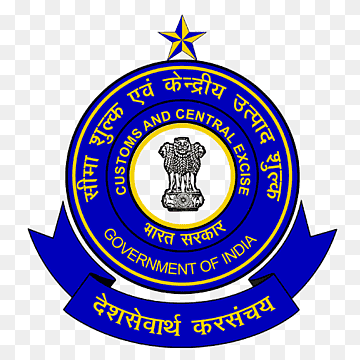 Requirement
Transactions for which E-way bill required
EWB required by every registered person causing movement of
goods:
In relation to Supply – Sale, Sales Return, Purchase, Purchase return, Import, Export etc.
For  reasons  other  than  Supply [DC] –  Stock Transfer, Job work, sale on approval, Exhibition/ fairs, Own Use basis etc.
Due   to   inward   supply   from unregistered person
 Value to include taxes – CGST, S
GST/UTGST, IGST, Cess
Consignment value not relevant i.e [Compulsory E-Way Bill]:
Inter-state movement of goods for Job work;
Inter-state movement of handicraft goods by a person exempted from obtaining registration u/s 24(i) & (ii)
Form for generating EWB  Form GST EWB-01
Import of Goods: E-Way Bill Requirement
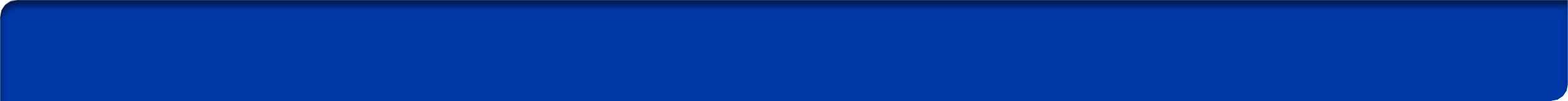 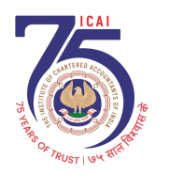 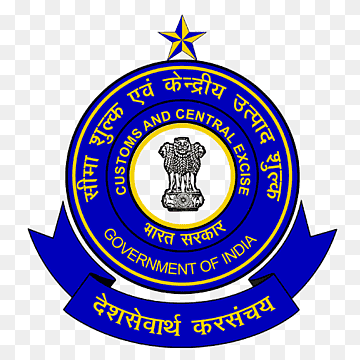 Stages in Import Procedure
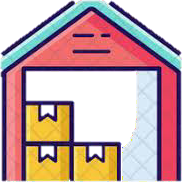 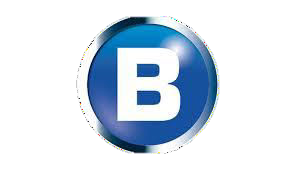 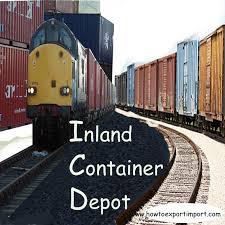 Place of Business/ Warehouse of exporter
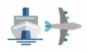 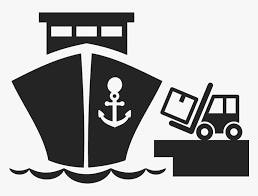 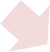 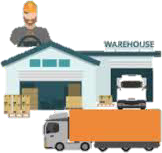 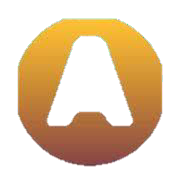 Later cleared for home consumption
Port – Sea/ Air/ land
Inland Container Depot/ Customs Freight Station
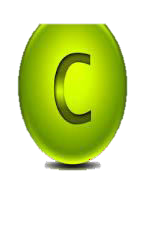 Bonded warehouse
Goods are said to be imported when received at Port  Goods are under the custody of the Customs department at Port & are further transported to an ICD/CFS for clearance  EWB exempted [Rule 138(14)(c)]
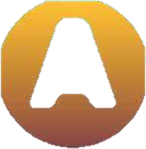 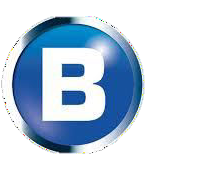 From ICD/CFS, BOE is filed & Customs duty/IGST etc. is paid by the importer and the goods are cleared for home consumption  EWB required
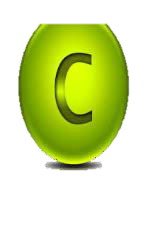 Goods can also be kept in a Customs bonded warehouse until it is cleared for home consumption EWB exempted [Rule 138(14)(h)]  EWB required when later cleared for home consumption
EWB: When Not Required? R 138(14)
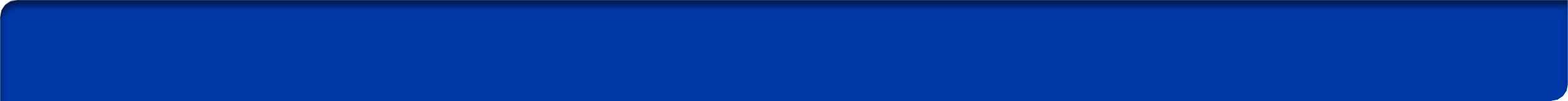 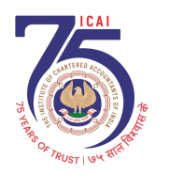 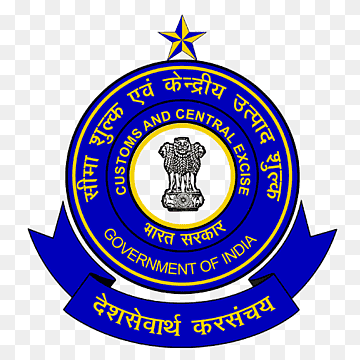 Exemptions from EWB requirement – W.r.t Import of Goods
(f)  Where the goods being transported are alcoholic liquor for human consumption, petroleum crude, high speed diesel, motor spirit (commonly known as petrol), natural gas or aviation turbine fuel;
(c)  Where the goods are being transported from the customs port, airport, air cargo complex and land customs station to an inland container depot or a container freight station for clearance by Customs;
where the goods are being transported-
	under customs bond from an inland container depot or a container freight station to a customs port, airport, air cargo complex and land customs station, or from one customs station or customs port to another customs station or customs port, or
(ii)  under customs supervision or under customs seal;
(i) Where the goods being transported are transit cargo from or to Nepal or Bhutan
MERCHANT TRADING
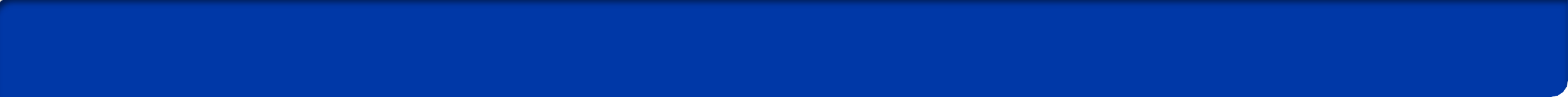 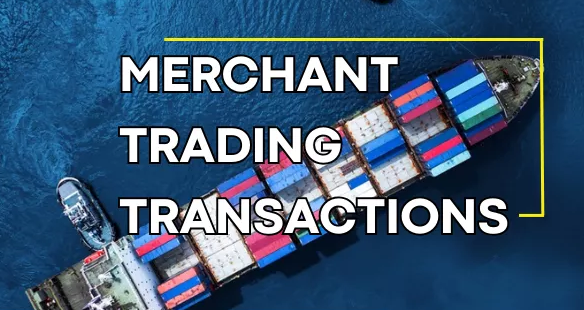 Merchant Trading, Hi-Sea Sales, In-Bond Sales
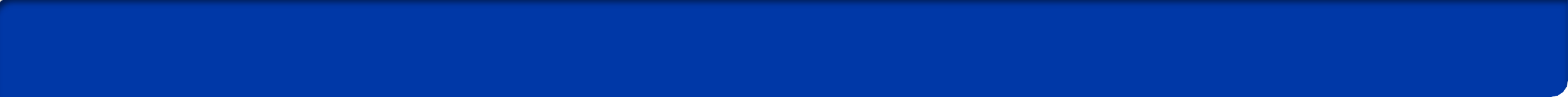 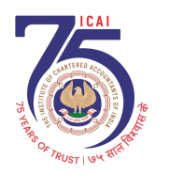 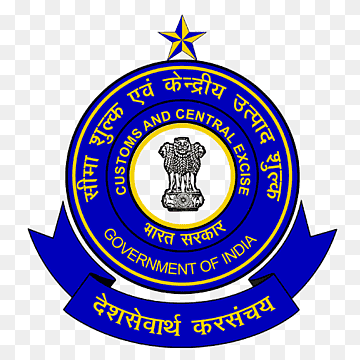 Merchant Trading - Supply of goods from a place in the non-taxable territory to another place in the 	non-taxable territory without such goods entering into India
High Sea Sales - Supply of goods by the consignee to any other person, by endorsement of documents of title to the goods, after the goods have been dispatched from the port of origin located outside India but before clearance for home consumption
In-Bond sales - Supply of warehoused goods to any person before clearance for home consumption

Para 7 & 8 inserted in Schedule III vide the CGST Amendment Act, 2018 w.e.f. 01.02.2019  Merchant Trading, High Sea Sales, In Bond Sales to be treated neither as supply of goods nor services.
Explanation inserted to Sec 17(3) of the CGST Act vide the CGST Amendment Act, 2018 w.e.f. 01.02.2019 No reversal of ITC on Schedule III supplies except para 5 (sale of land & building)
Merchant Trading
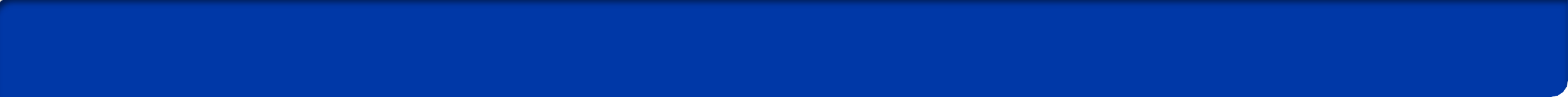 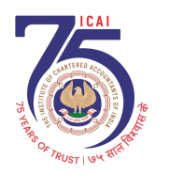 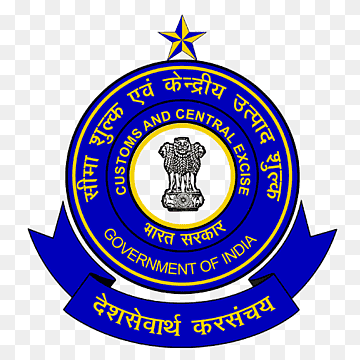 India
Outside India
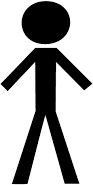 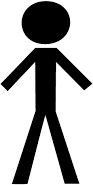 Merchant Trading
GST
Supply of goods from a place in the non- taxable territory to another place in the non- taxable territory without such goods entering into India
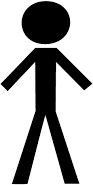 Sec 7(2) of the IGST Act
Supply of goods imported into the territory of India, till they cross the customs frontiers of India, shall be treated to be a supply of goods in the course   of   inter-state   trade   or commerce.
Proviso to Sec 5(1) of the IGST Act
Provided that the integrated tax on goods imported into India shall be levied and collected in accordance with the provisions of section 3 of the Customs Tariff Act, 1975 (51 of 1975.) on the value as determined under the said Act at the point when duties of customs are levied on the said goods under section 12 of the Customs Act, 1962. (52 of 1962.)
High Seas Sales
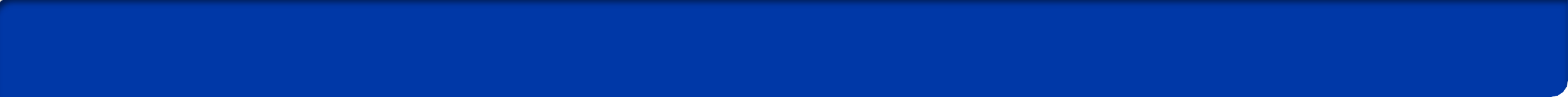 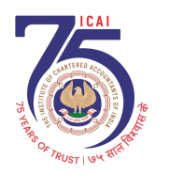 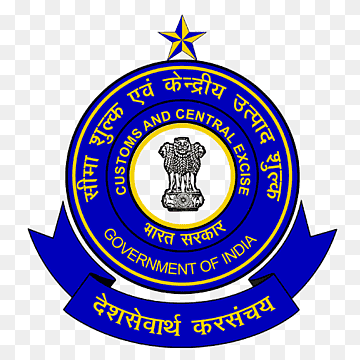 India
Outside India
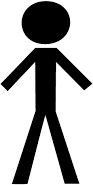 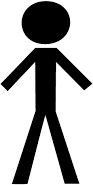 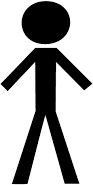 High Seas Sales
Supply  of goods by  the  consignee  to any other person, by endorsement of documents of title to the goods, after the goods have been  dispatched  from  the  port  of  origin located outside India but before clearance for home consumption
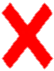 GST
In Bond Sales
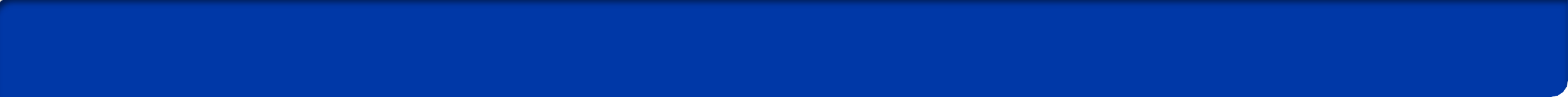 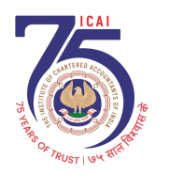 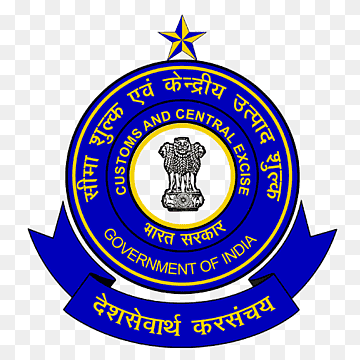 India
Outside India
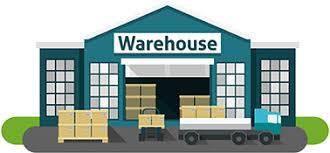 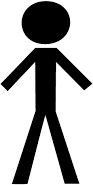 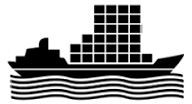 In Bond Sales
Supply of warehoused goods to any person
before clearance for home consumption
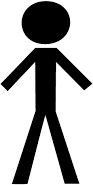 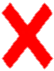 GST
SEZ
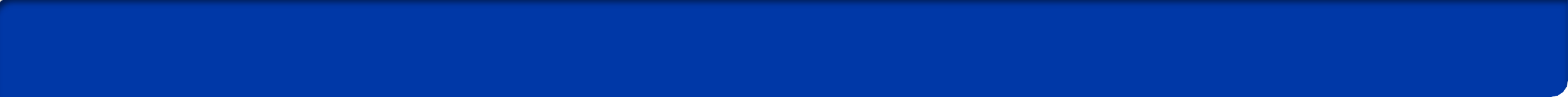 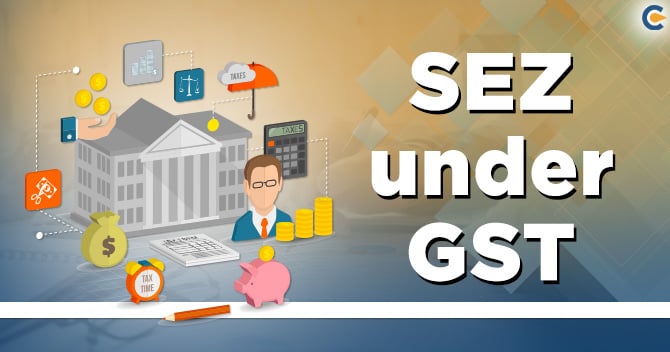 Supplies TO/BY SEZ Unit/ Developer
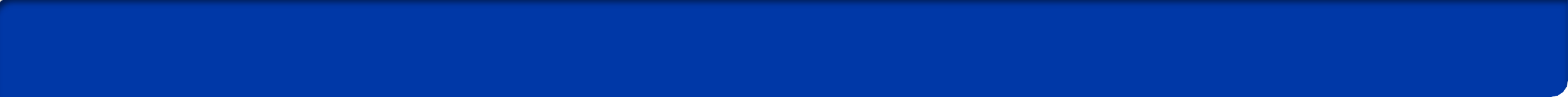 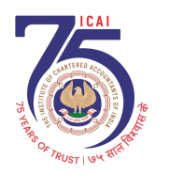 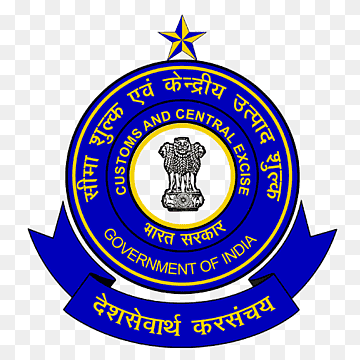 Supply	of goods/	services	TO	SEZ unit/	developer	–	Zero-rated	supply	provided	it	is	used	for
Authorised Operations only
	Supply of goods BY SEZ unit/ developer - Treated as Import of goods – Leviable to Customs duty which includes IGST [Sec 3(7) of the Customs Tariff Act] - Customer in DTA shall file BOE & pay duties
Supply of services BY SEZ unit/ developer – Normal supply in the hands of SEZ Unit/ developer  Not 	import of services - SEZ fall within the definition of ‘India’  Part of India (Disputed)
IGST exemption to services imported by SEZ unit/developer - NN 18/2017-Integrated Tax (Rate)
dated 05.07.2017
Supplies TO/BY SEZ Unit/ Developer
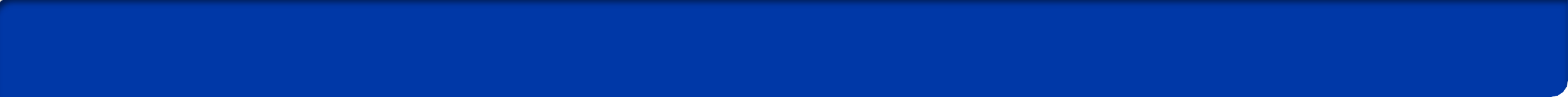 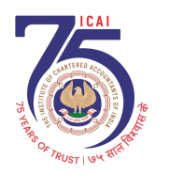 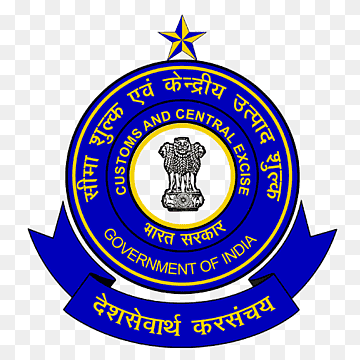 IGST exemption to goods imported by SEZ unit/developer - NN 64/2017-Customs dated 05.07.2017
RCM liability applicable in the hands of SEZ unit/ developer - CBIC FAQs as updated till 15.12.2018 (Disputed)
Person having unit in SEZ & DTA - Separate Registration required for SEZ & DTA - 2nd proviso to Sec 25(1) of the CGST Act
Single registration can be taken for all SEZ units within a state, whether located in one SEZ or more than one SEZ - CBIC FAQs on IT/ITES Sector
Meaning of SEZ Unit?
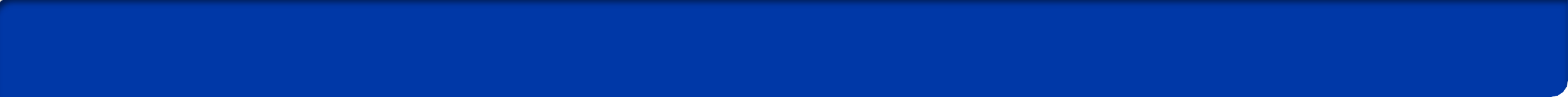 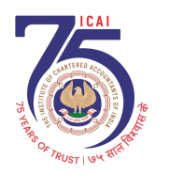 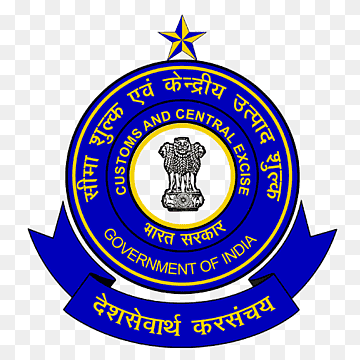 Sec 2(19) of the IGST Act  “Special Economic Zone” shall have the same meaning as assigned to it in clause (za) of sec 2 of the Special Economic Zones Act, 2005 (28 of 2005)
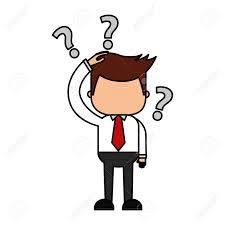 Sec 2(za) of the SEZ Act, 2005  “Special Economic Zone” means each Special Economic Zone notified under the proviso to sub- section (4) of section 3 and sub-section (1) of section 4 (including Free Trade and Warehousing Zone) and includes an existing Special Economic Zone;
Meaning of SEZ Developer?
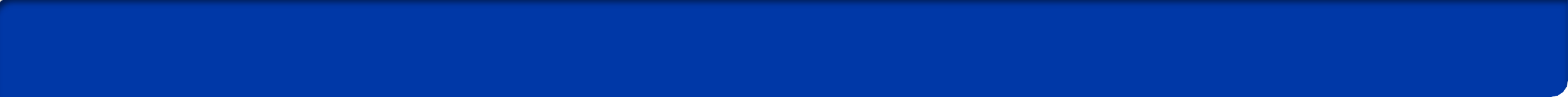 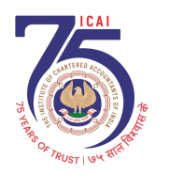 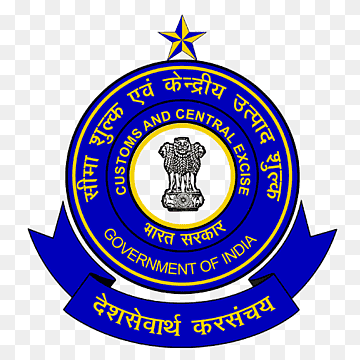 Sec 2(20) of the IGST Act  “Special Economic Zone developer” shall have the same meaning as assigned to it in clause (g) of section 2 of the Special Economic Zones Act, 2005 (28 of 2005) and includes an Authority as defined in clause (d) and a Co-Developer as defined in clause (f) of section 2 of the said Act;
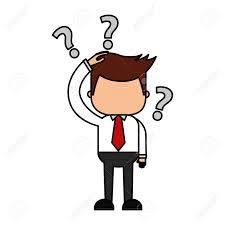 Sec 2(g) of the SEZ Act, 2005  “Developer” means a person who, or a State Government which, has been granted by the Central Government a letter of approval under sub-section (10) of section 3 and includes an Authority and a Co-Developer;
Nature of Supply to/by SEZ Unit/Developer
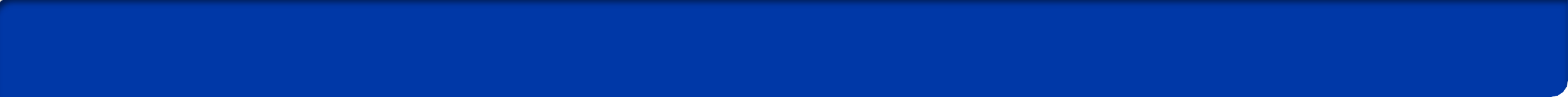 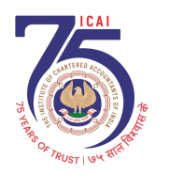 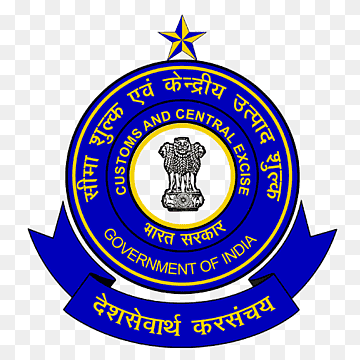 Sec 7(5)(b) of the IGST Act  Supply of goods or services or both to or by a Special Economic Zone developer or a Special Economic Zone unit shall be treated to be a supply of goods or services or both in the course of inter-State trade or commerce.
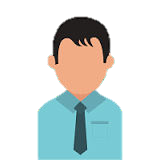 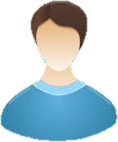 Supplies Goods/ Services
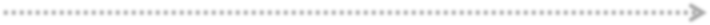 Supplier UP
Customer SEZ Noida
Even though in same State – it is Inter-State supply
Supply TO SEZ Unit or Developer: Use in Authorised Operations Only
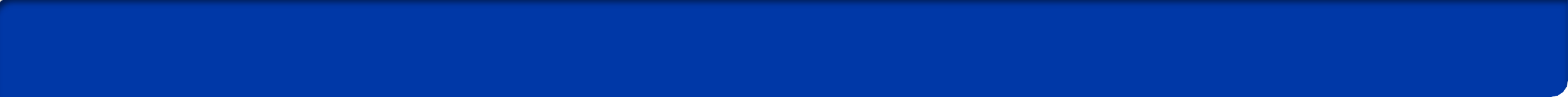 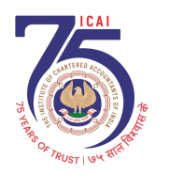 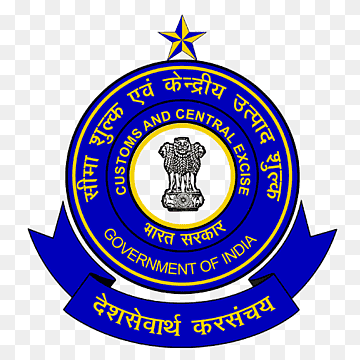 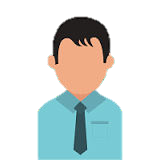 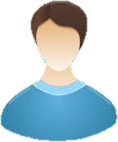 Supplies Goods/ Services
Use in Authorised Operations of SEZ
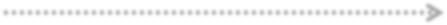 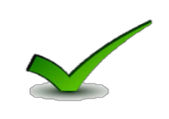 Customer SEZ Noida
Supplier UP
Treated as Zero-Rated Supply
2nd Proviso to Rule 89(1) of the CGST Rules  Provided further that in respect of supplies to a Special Economic Zone unit or a Special Economic Zone developer, the application for refund shall be filed by the:
supplier of goods after such goods have been admitted in full in the Special Economic Zone for authorised operations, as endorsed by the specified officer of the Zone;
supplier of services along with such evidence regarding receipt of services for authorised operations
as endorsed by the specified officer of the Zone:
Supplies within SEZs
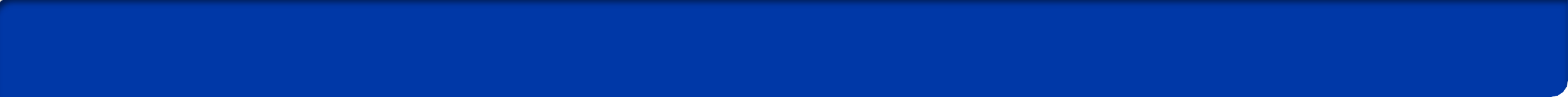 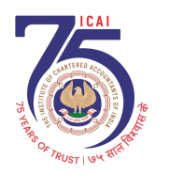 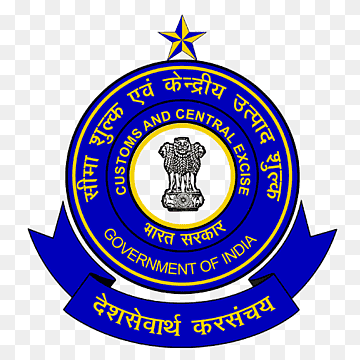 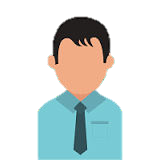 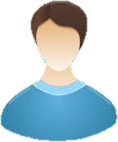 Supplies Goods/ Services
Use in Authorised Operations of SEZ
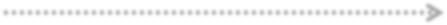 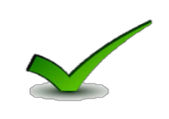 Customer ‘B’
SEZ Noida
Supplier ‘A’
Treatment in GST?
SEZ Noida
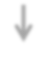 Zero-Rated supply in hands of
Supplier ‘A’

Whether Supplier ‘A’ will claim refund
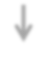 Supply BY SEZ to DTA: GOODS
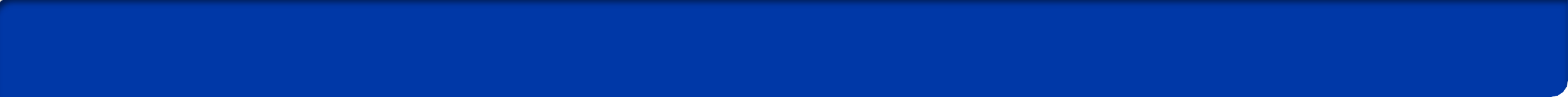 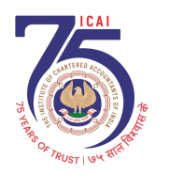 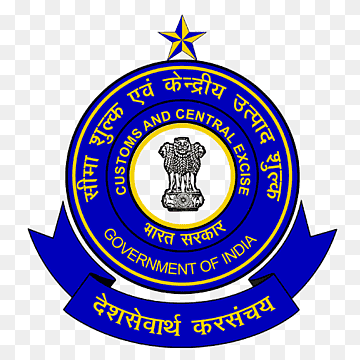 Meaning of DTA: Sec 2(i) of the SEZ Act, 2005:
“Domestic Tariff Area” means the whole of India (including the territorial waters and continental shelf) but
does not include the areas of the Special Economic Zones
Sec 53 of the SEZ Act, 2005:
A Special Economic Zone shall, on and from the appointed day, be deemed to be a territory outside the customs territory of India for the purposes of undertaking the authorized operations.
Supply BY SEZ to DTA: GOODS
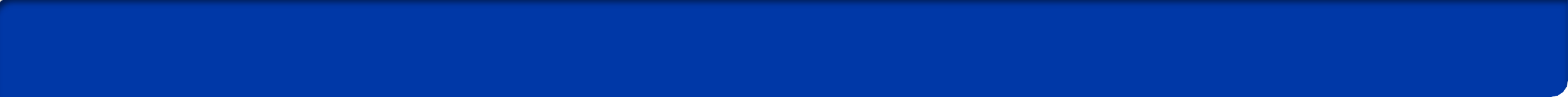 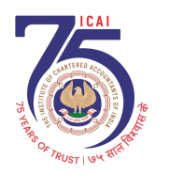 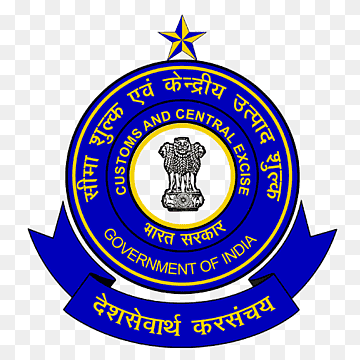 Sec 30(a) of the SEZ Act, 2005:
Subject to the conditions specified in the rules made by the Central Government in this behalf:-
(a) any goods removed from a Special Economic Zone to the Domestic Tariff Area shall be chargeable to duties of customs including anti-dumping, countervailing and safeguard duties under the Customs Tariff Act, 1975, where applicable, as leviable on such goods when imported; and
“Any article which is imported into
India shall, in addition, be liable to
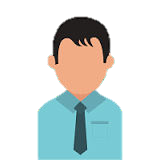 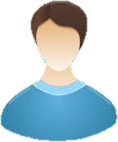 Receiving goods from SEZ
integrated	tax	at	such	rate,	not
is the
exceeding	forty	per	cent.	as
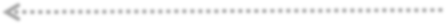 leviable	under	section	5	of
Integrated Goods and Services Tax Act,  2017  on  a  like  article  on  its supply in India, on the value of the
Customer UP
Supplier SEZ Noida
Treated as Import of goods – Leviable to
Customs duty which includes IGST [Sec
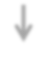 3(7) of the Customs Tariff Act]
Customer in DTA
imported	article	as	determined
shall file BOE & pay duties
under sub-section (8) or sub-section
(8A), as the case may be.”
Import of Services for RCM Liability
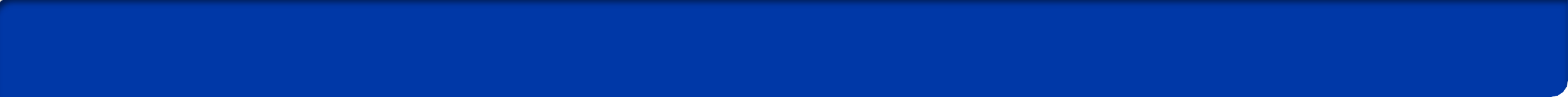 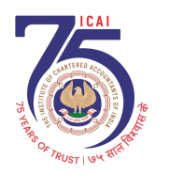 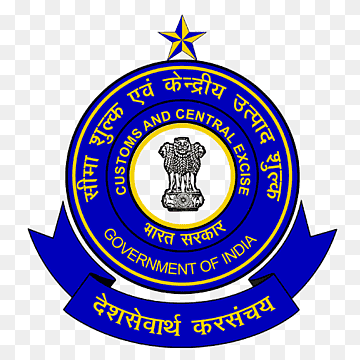 NN 10/2017 – IGST(R) dt 28.06.2017:
2(79) of the CGST Act  “non-taxable territory” means the territory which is outside the taxable territory;
2(109) of the CGST Act/ Sec 2(22) of the IGST Act  “taxable territory” means the territory to which the
provisions of this Act apply  i.e. Whole of India
Whether SEZ is part of India??
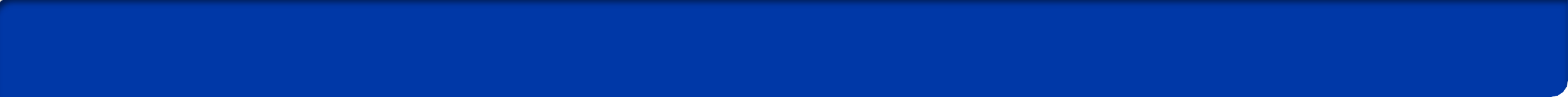 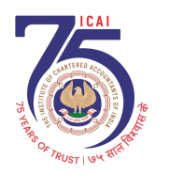 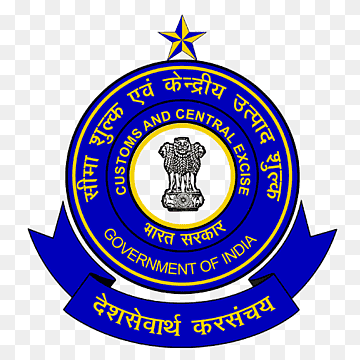 Definition of India u/s 2(56) of the CGST Act:
“India” means the territory of India as referred to in article 1 of the Constitution, its territorial waters, seabed and sub-soil underlying such waters, continental shelf, exclusive economic zone or any other maritime zone as referred to in the Territorial Waters, Continental Shelf, Exclusive Economic Zone and other Maritime Zones Act, 1976 (80 of 1976), and the air space above its territory and territorial waters;
SEZ fall within the definition of ‘India’  Part of India
Supply of Services by SEZ to DTA may not qualify as import of services – No corresponding provision in SEZ Act, 2005 to treat the same as import
Supply BY SEZ to DTA: Who is required to pay IGST?
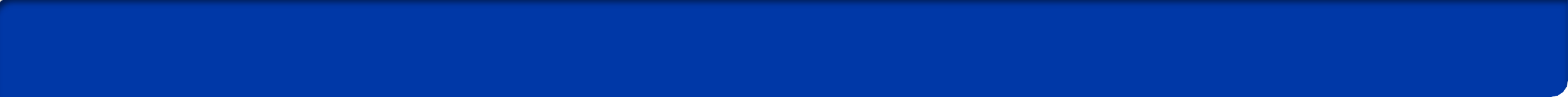 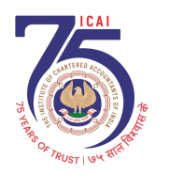 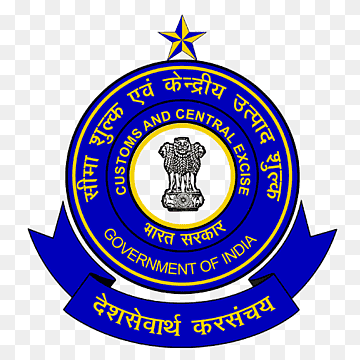 Instruction No. 9 of Form GSTR - 1:
Any supply made by SEZ to DTA, without the cover of a bill of entry is required to be reported by SEZ
unit in GSTR-1.
The supplies made by SEZ on cover of a bill of entry shall be reported by DTA unit in its GSTR-2/ GSTR-3B as imports.

The liability for payment of IGST in respect of supply of services would, be created from this Table.
SEZ will pay IGST if DTA not required to file BOE – NO BOE is required in case of supply of services !!
Supply BY SEZ to DTA: Who is required to pay IGST?
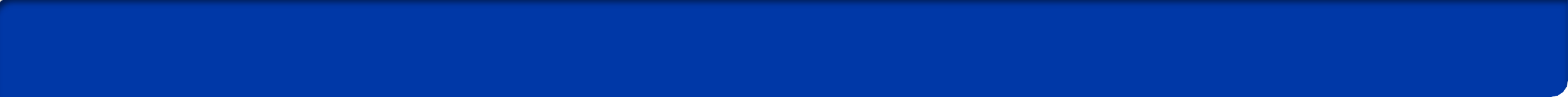 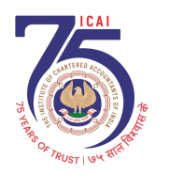 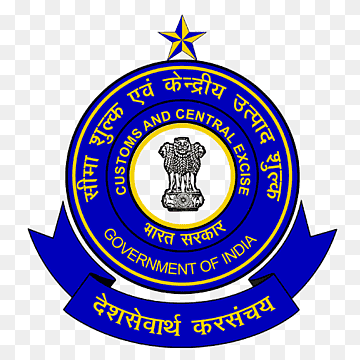 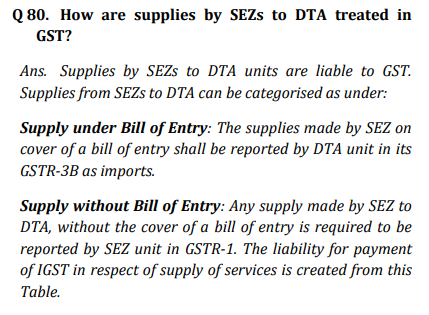 Extract of CBIC FAQs as updated till 15.12.2018
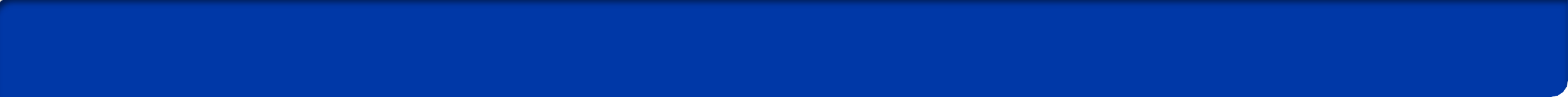 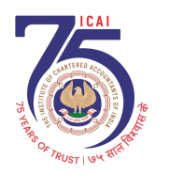 Imports by SEZ Unit/ Developer: Customs Duty Exemption
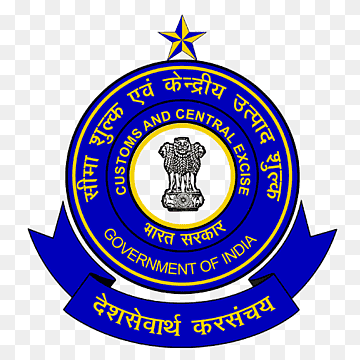 Sec 26 of the SEZ Act, 2005: Exemptions, drawbacks and concessions to every Developer and entrepreneur
Subject to the provisions of sub-section (2), every Developer and the entrepreneur shall be entitled to the following exemptions, drawbacks and concessions, namely: -
exemption from any duty of customs, under the Customs Act, 1962 or the Custom Tariff Act, 1975 or any other law for the time being in force, on goods imported into, or service provided in, a Special Economic Zone or a Unit, to carry on the authorised operations by the Developer or entrepreneur;
exemption from any duty of customs, under the Customs Act, 1962 or the Customs Tariff Act, 1975 or any other law for the time being in force, on goods exported from, or services provided, from a Special Economic Zone or from a Unit, to any place outside India
Imports by SEZ Unit/ Developer: IGST Exemption
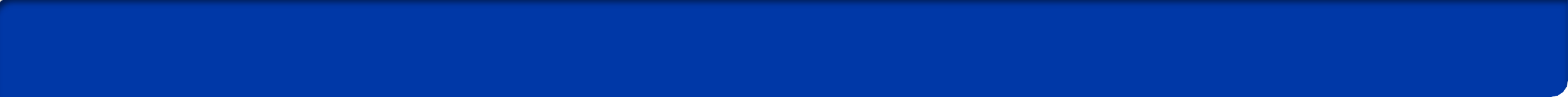 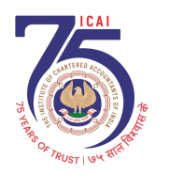 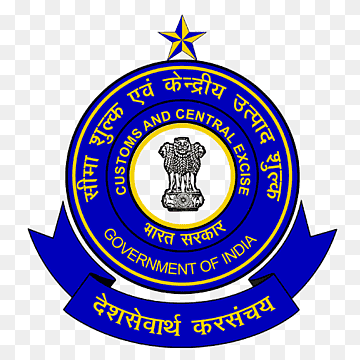 imported by SEZ unit/developer:
IGST exemption to services
NN 18/2017-Integrated Tax (Rate) dated 05.07.2017:
Exempts  services  imported  by  a  unit  or  a  developer  in  the  Special  Economic  Zone  for  authorised operations, from the whole of the integrated tax leviable thereon Sec 5 of the Integrated Goods and Service Tax Act, 2017 (13 of 2017).
imported by SEZ unit/developer:
IGST exemption to goods
NN 64/2017-Customs dated 05.07.2017:
Exempts all goods imported by a unit or a developer in the Special Economic Zone for authorised operations, from the whole of the integrated tax leviable thereon under Sec 3(7) of the Customs Tariff Act, 1975 (51 of 1975) read with Sec 5 of the IGST Act, 2017 (13 of 2017).
SEZ Act Vs. GST
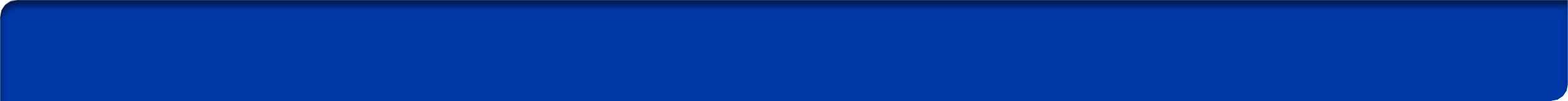 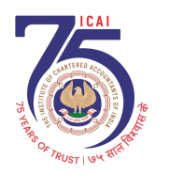 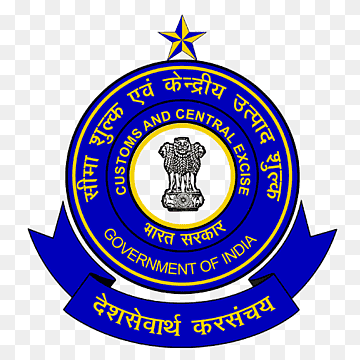 Sec 51 of the SEZ Act, 2005: SEZ Act to have overriding effect
The provisions of this Act shall have effect notwithstanding anything inconsistent therewith contained in any other law for the time being in force or in any instrument having effect by virtue of any law other than this Act.
SEZ Act to prevail over GST Act
Article 246A Vs. Article 246:
Art 246A: Notwithstanding anything contained in articles 246 and 254, Parliament, and, subject to clause (2), the Legislature of every State, have power to make laws with respect to goods and services tax imposed by the Union or by such State.
Art 246: Central Government derives powers to enact SEZ Act from Article 246 of the Constitution
in case of any conflict between SEZ Act and GST Act, SEZ Act will prevail !!
Registration for SEZ?
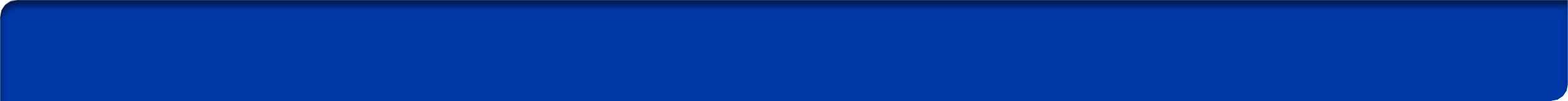 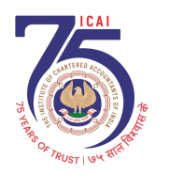 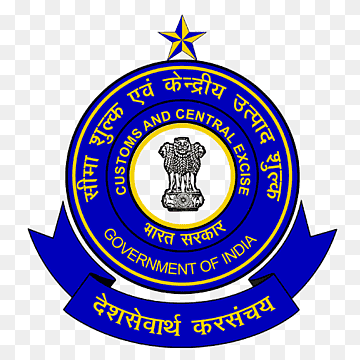 Sec 22(1) of the CGST Act  Registration required on crossing threshold limits of 20L/ 10L (for special category states)/ 40L (exclusive supplier of goods)
Sec 24 of the CGST Act (mandatory registration)  “Notwithstanding anything contained in sub-section (1) of section 22”, the following categories of persons shall be required to be registered under this Act,–
(i) Person making any inter-state taxable supply
Sec 23(1)(a) of the CGST Act (No registration)  Any person engaged exclusively in the business of supplying goods or services or both that are not liable to tax or wholly exempt from tax under this Act or under the Integrated Goods and Services Tax Act;
Registration  for  SEZ  (goods)  Mandatory  Registration  being  an  inter-state  taxable  supply  u/s  24(i) irrespective of threshold limit  Supply of goods or services or both to or by a Special Economic Zone developer or a Special Economic Zone unit shall be treated to be a supply of goods or services or both in the course of inter-State trade or commerce – Sec 7(5)(b) of the IGST Act
Registration for SEZ (services) Not Mandatory in terms of NN 10/2017–integrated tax dated 13.10.2017 as amended vide NN 3/2019–integrated tax dated 29.01.2019 (exemption from mandatory registration for inter-state supply of services) till threshold limit is crossed
Separate Registration for SEZ & DTA
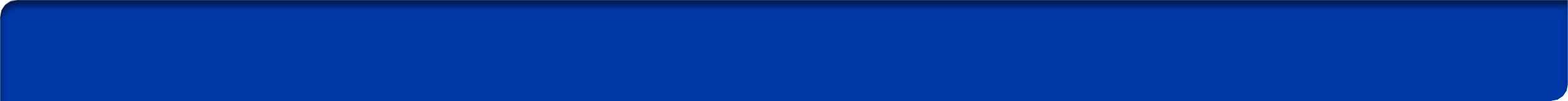 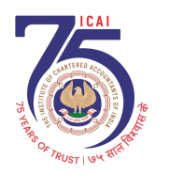 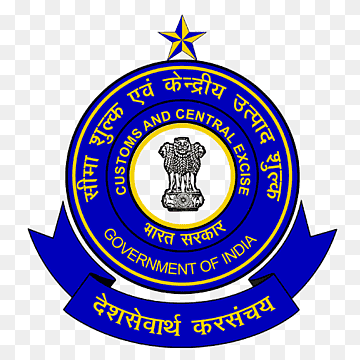 2nd proviso to Sec 25(1) of the CGST Act  inserted w.e.f. 01.02.2019
Provided further that a person having a unit, as defined in the Special Economic Zones Act, 2005, in a Special Economic Zone or being a Special Economic Zone developer shall have to apply for a separate registration, as distinct from his place of business located outside the Special Economic Zone in the same State or Union territory
1st proviso to Rule 8 of the CGST Rules  omitted vide NN 3/2019 – CT dt 29.01.2019
Provided that a person having a unit(s) in a Special Economic Zone or being a Special Economic Zone developer shall make a separate application for registration as a business vertical distinct from his other units located outside the Special Economic Zone:
Registration Procedure is same as appliable for Normal Taxpayers
Separate Registration for SEZ & DTA
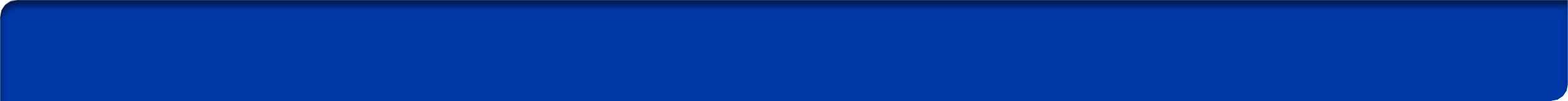 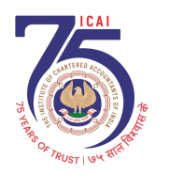 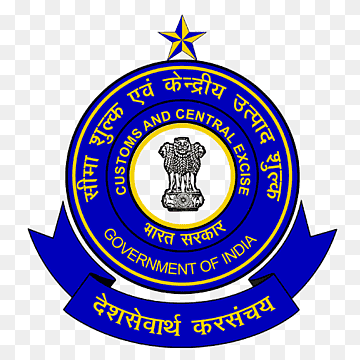 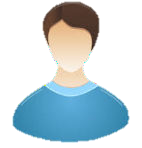 Non-SEZ
SEZ
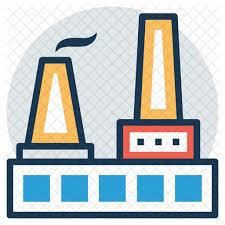 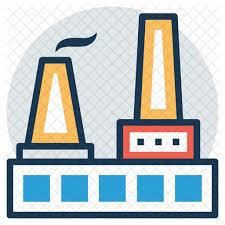 Single registration
Even though in same State – Separate
Registration
Unit ‘B’
SEZ Noida
Unit ‘A’
UP
can be taken for
all SEZ units in
same State
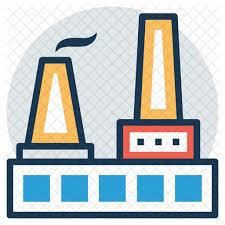 Inter-unit supply of goods/ services taxable in GST – Distinct persons

Unit ‘C’
SEZ Noida
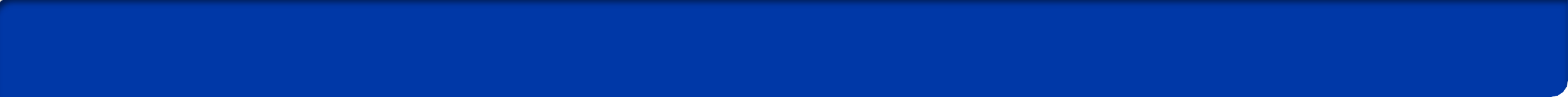 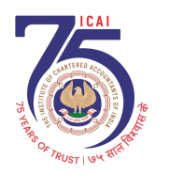 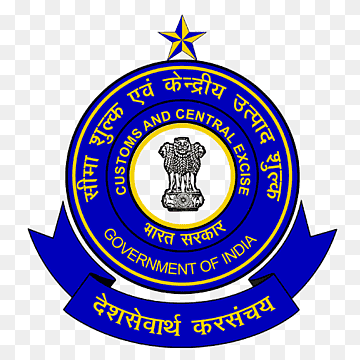 CBIC FAQs
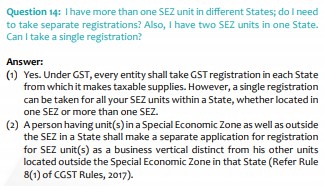 Extract of CBIC FAQs
on IT/ITES
Sector
EWB requirement in case of SEZ
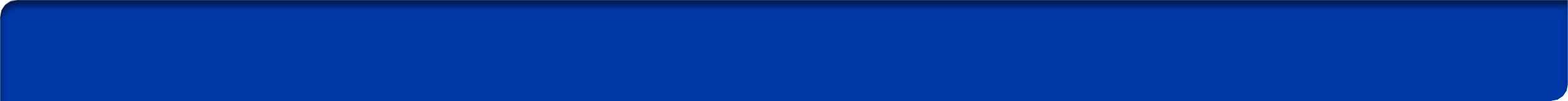 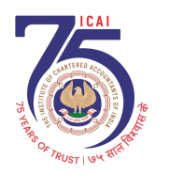 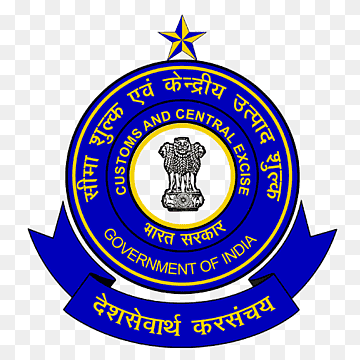 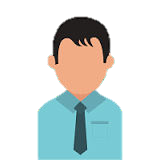 Non-SEZ
SEZ
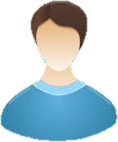 Supply of Goods > Rs. 50,000
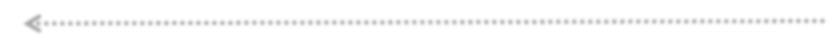 Movement –
Inter-State
Supplier ‘X’
Noida SEZ
EWB Required –
Intra-State
Customer ‘Z’ [UP]
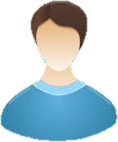 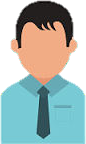 Supply of Goods > Rs. 50,000
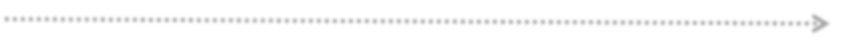 EWB Required –
Intra-State
Movement – Inter-State/ Zero- Rated
Supplier ‘X’
Noida SEZ
Customer ‘Z’ [UP]
Recent Changes in Budget 2025
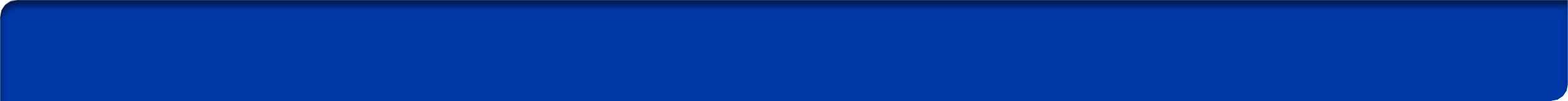 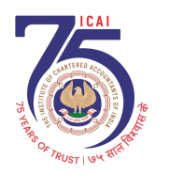 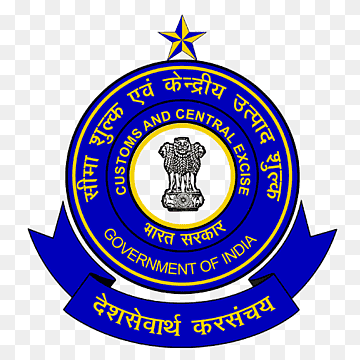 Insertion Of Clause (aa) in Schedule III – CGST Act, 2017
Schedule III deals with activities or transactions which shall be treated neither as a supply of goods nor a supply of services
Schedule III is being amended, w.e.f. 01.7.2017 to, - 	(i) insert a new Entry (aa) in paragraph 8 to provide that the supply of goods warehoused in a Special Economic 	Zone or in a Free Trade Warehousing Zone to any person before clearance for exports or to the Domestic Tariff 	Area shall be treated neither as supply of goods nor as supply of services. 
	(ii) Amend Explanation 2, w.e.f. 01.07.2017 to clarify that the said explanation would be applicable in respect of 	entry (a) of paragraph 8. 
	(iii) Insert Explanation 3 to define the terms 'Special Economic Zone', 'Free Trade Warehousing Zone' and 'Domestic 	Tariff Area', for the purpose of the proposed entry ( aa) in paragraph 8. 
	(iv) To provide that no refund of tax already paid will be available for the transactions referred above 
	
The GST Council, in its 55th meeting, recommended inserting Clause (aa) in Schedule III of the CGST Act, effective from July 1, 2017. This amendment clarifies that the supply of goods warehoused in a Special Economic Zone (SEZ) or Free Trade Warehousing Zone (FTWZ) to any person, before clearance for export or to the Domestic Tariff Area (DTA), shall not be considered a supply of goods or services. It aligns SEZ/FTWZ warehousing transactions with customs bonded warehouses, ensuring such supplies remain non-taxable under GST until cleared for consumption or export.
REFUNDS
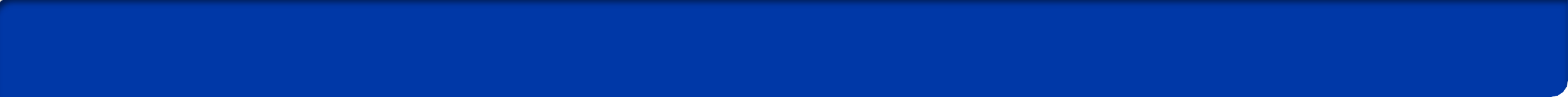 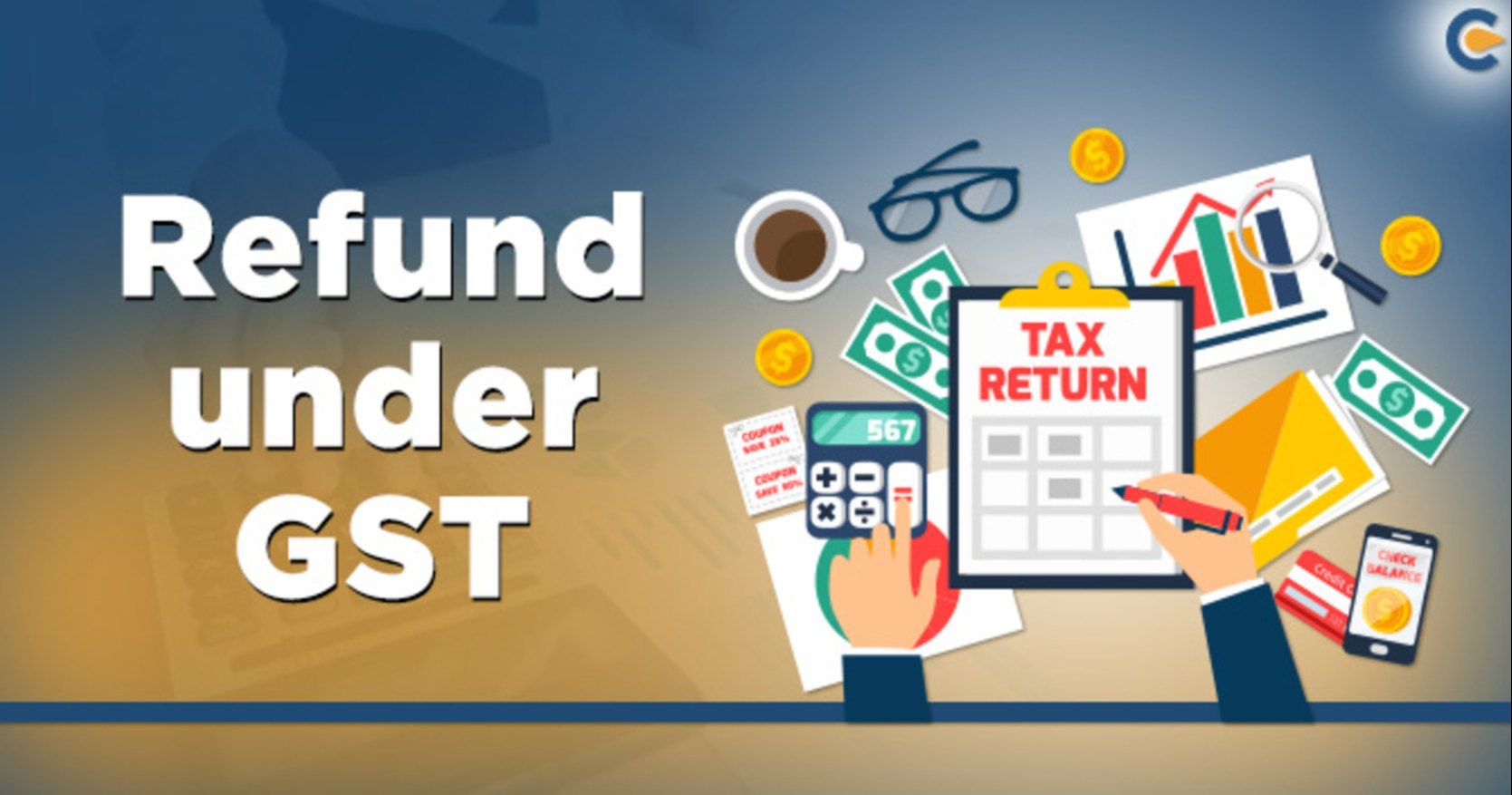 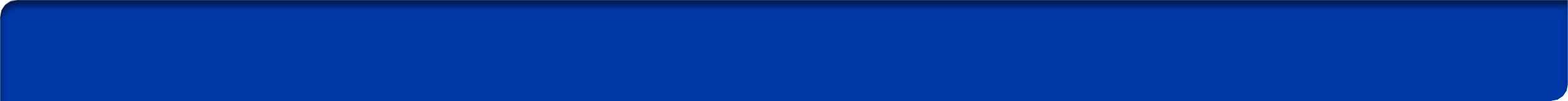 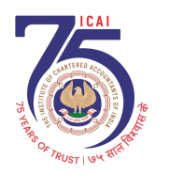 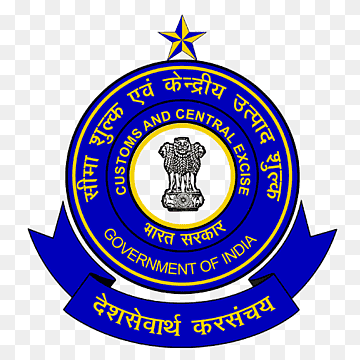 Situations where Refunds could arise
30
Exports on payment of IGST (IGST Payment Model)
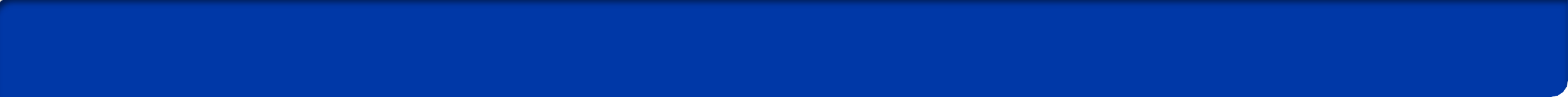 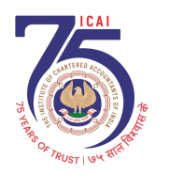 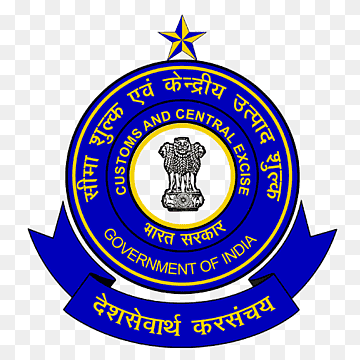 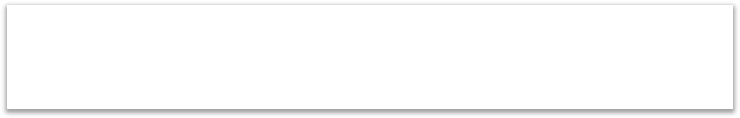 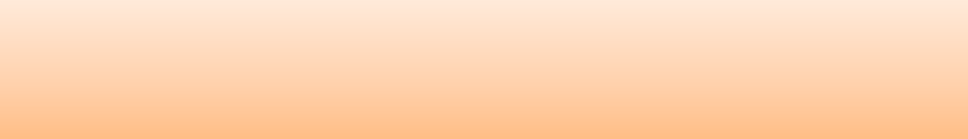 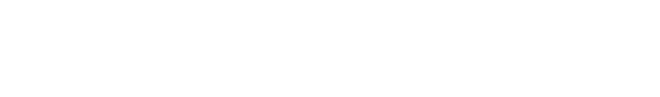 On payment of IGST (Rebate Model)
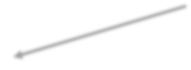 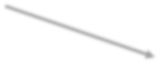 Refund of IGST paid on supply of goods
Refund of IGST paid on supply of services)
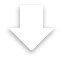 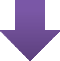 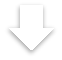 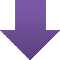 Application for refund - Filing of Shipping Bill.
Filing	of	EGM	or	Export	Report	is
mandatory.
Furnishing of details of export in Table 6A of Form GSTR-1.
Filing of Form GSTR-3B – Table 3.1(b).
Amount disclosed in GSTR-3B > GSTR-1.
Transmit	of	invoices	from	GST	portal	to Customs system.
Processing of refund equal to IGST paid.
Furnishing of details of export in Table 6A of Form GSTR-1.
Filing of Form GSTR-3B – Table 3.1(b).
Application for refund – Form GST RFD-
01.
Generation of ARN.
Acknowledgment in Form GST RFD-02 or 	deficiency  memo  in  Form  GST  RFD-03 	would be issued within 15 days.
Final Order in Form GST RFD-06.
Refund of IGST paid on Goods exported out of India - Rule 96
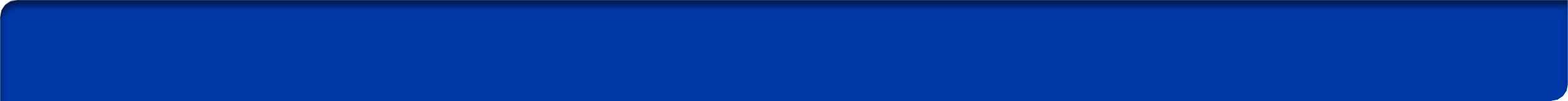 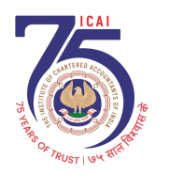 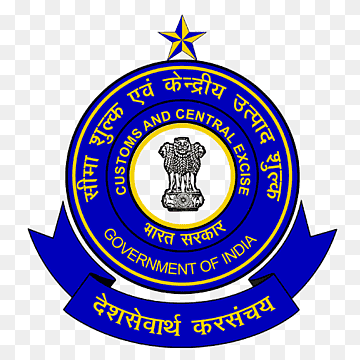 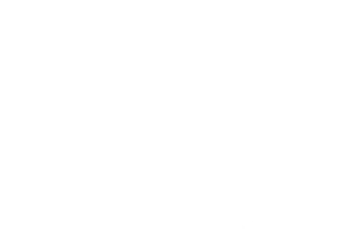 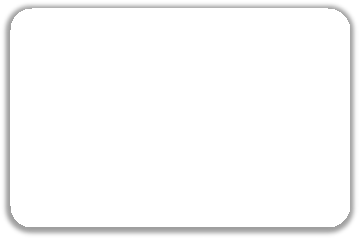 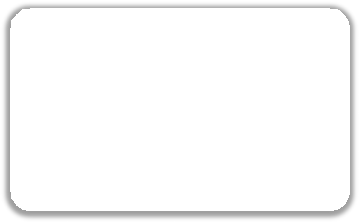 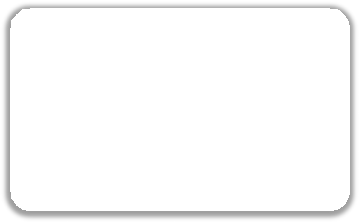 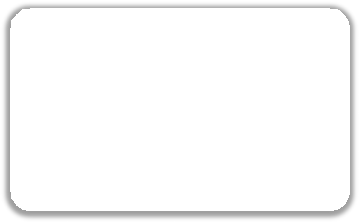 Person in charge of conveyance files Departure/ export manifest (EM) or an export report (ER)
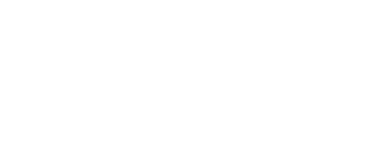 EM/ER must contain details of shipping bills or bills of export
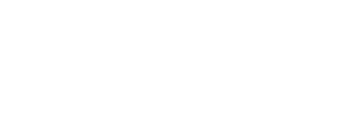 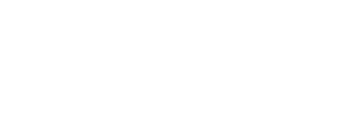 Export of Goods on
payment of IGST
Shipping bill filed by
the exporter
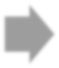 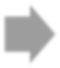 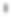 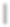 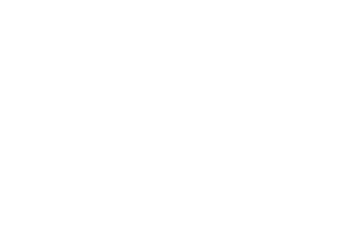 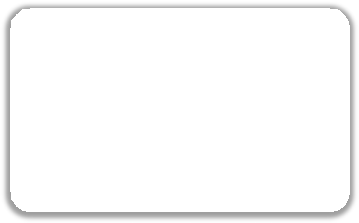 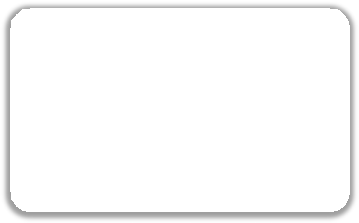 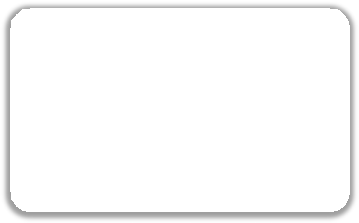 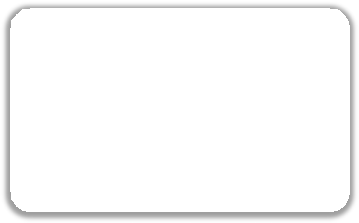 Export details furnished in GSTR -1 shall be transmitted electronically to customs system
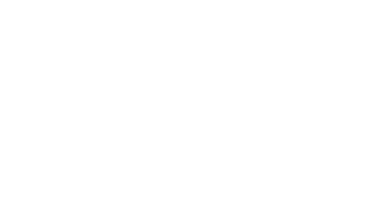 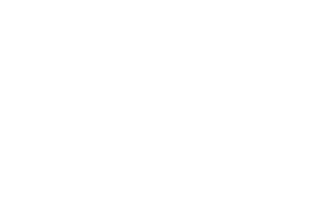 Shipping bill shall be deemed as application of refund
Exporter Furnish valid return in GSTR– 3B as the case may be
Customs System shall validate the details of export
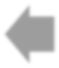 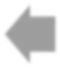 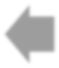 Rule 96(10) omitted by Notif 20/2024 dt -8-10-2024
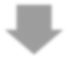 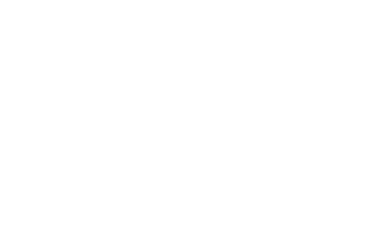 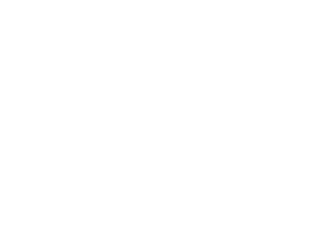 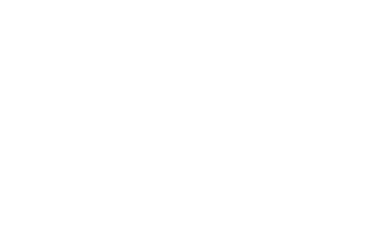 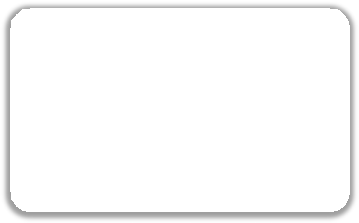 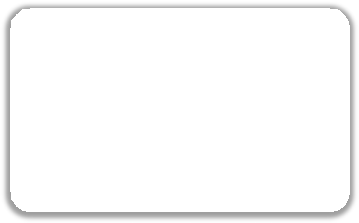 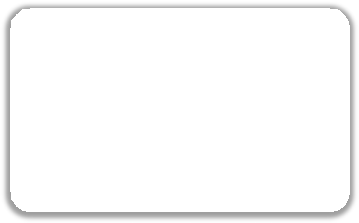 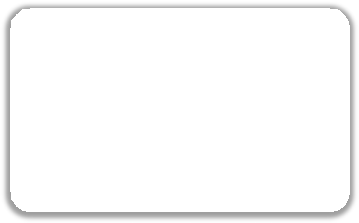 A electronic confirmation shall be transmitted that the goods have been exported
Receipt of information by customs regarding furnishing of valid return
IGST for each shipping bill/bill of export shall be E-credited to bank account mentioned in
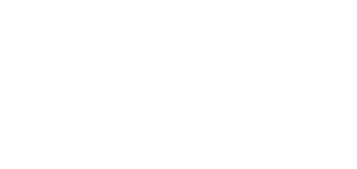 Customs shall process the claim of refund
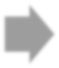 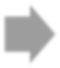 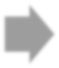 RC
Exports of Goods/ Services under Bond or LUT (LUT Model)
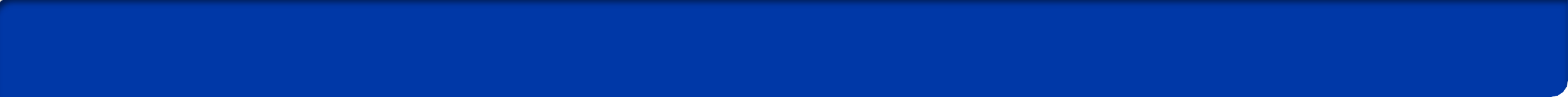 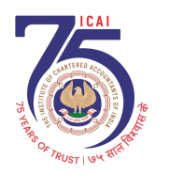 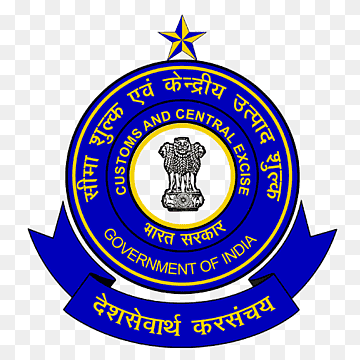 Supply goods or services or both without payment  of  IGST  and  claim  refund  of unutilised input tax credit

Export of Goods and Services

Furnishing of Bond or LUT under Form GST RFD-11.
Filing of Form GSTR-1 – Table 6A.
Filing of Form GSTR-3B – Table 3.1(b).
File Form GST RFD-01 using online utility -
Declaration/Statement/Undertaking/Certificates
to be filled online
Declaration under 2nd [Not leviable to Export Duty] 	and 3rd proviso to Sec 54(3) [No DB]
Undertaking  in  relation  to  Sections  16(2)(c)  and 	Section 42(2) [ITC matched]
Statement 3 under Rule 89(2)(b) [Invoice, SB for 	goods]  and  Rule  89(2)(c)  [Invoice,  BRC/FIRC  for 	services]
Statement 3A under Rule 89(4)
Supporting documents to be additionally uploaded
Copy of GSTR-2A of the relevant period
Statement of invoices (Annexure-B)
Self-certified   copies   of   invoices   entered   in 	Annexure-B whose details are not found in GSTR-2A 	of the relevant period [Now restricted]
BRC/FIRC in case of export of services and shipping 	bill (in case of exports made through non-EDI ports)
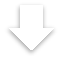 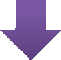 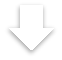 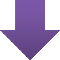 Declaration/ Certificates documents.
Statement/	Undertaking/
along	with	supporting
 Electronic filing of refund claim in Form GST
RFD-01 made operationalised w.e.f 26.09.2019
in case of goods
Refund of Export of Goods/Services under bond or LUT - Rule
96A
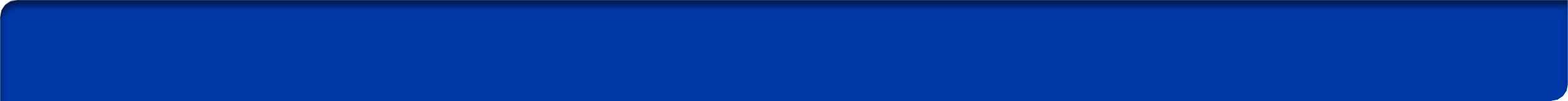 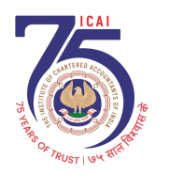 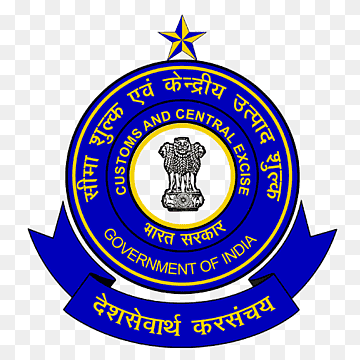 Prior to export
Furnish Bond or Letter of Undertaking (“LUT”) in Form GST RFD – 11
Export without payment of IGST
Export details
furnished in GSTR – 1
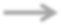 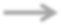 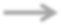 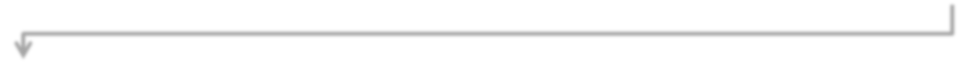 Where date of GSTR-1 for a tax period  is  extended    Info of exports  will  be  furnished  in Table  6A  of  GSTR-1  after  the return  in  FORM  GSTR-3B  has been furnished.
Customs shall send an electronic confirmation
Shall be electronically transmitted to customs system
That Goods covered by invoices has been exported out of India
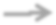 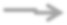 Computation of ITC for refund in case of Zero rated supply –
Rule 89(4)
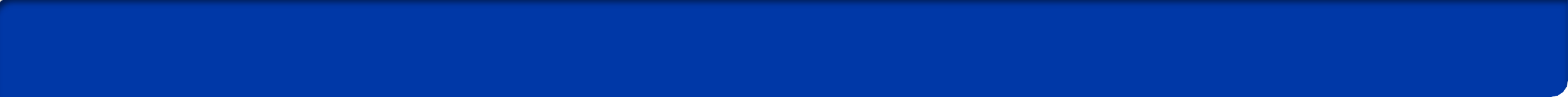 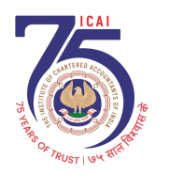 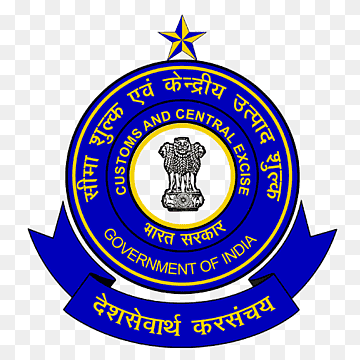 Refund claim in case of zero rated supply
In case of zero-rated supply of goods or services or both without payment of tax under bond or letter of undertaking as per Sec 16(3) of the IGST Act, 2017, refund of ITC shall be granted as per the following formula:-
Turnover of Zero rated supply of (Goods + Services)
---------------------------------------------------------------------	x
Adjusted Total Turnover
Net ITC
Refund Amount =
Refund Amount  the maximum refund that is admissible
Net ITC  Input tax credit availed on inputs and input services during the relevant period other than the input tax credit availed for which refund is claimed under sub-rules (4A) or (4B) or both
Turnover of zero-rated supply of goods  Substituted vide NN 16/2020 – CT dated 23.03.2020 - the value of zero-rated supply of goods made during the relevant period without payment of tax under bond or LUT or the value which is 1.5 times the value of like goods domestically supplied by the same or, similarly placed, supplier, as declared by the supplier, whichever is less, other than the turnover of supplies in respect of which refund is claimed under sub-rules (4A) or (4B) or both
Adjusted Total turnover  the turnover in a State or a Union territory, as defined under sub-section (112) of section 2, excluding the value of exempt supplies other than zero-rated supplies, during the relevant period & the turnover of supplies in respect of which refund is claimed under sub-rule (4A) or sub-rule (4B) or both, if any;
Computation of ITC for refund – Zero rated Supply of Services 
Rule 89(4)
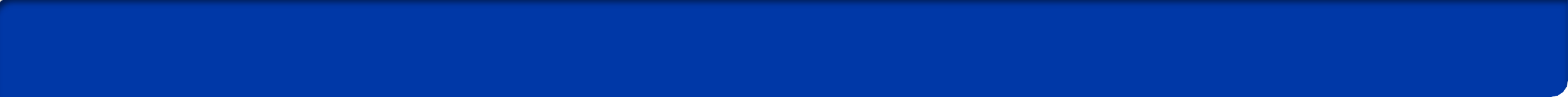 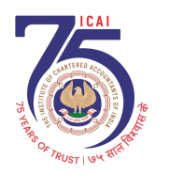 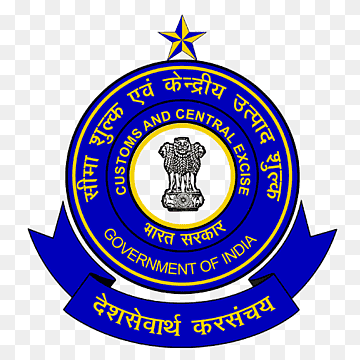 Refund claim in case of zero rated supply
In case of zero-rated supply of goods or services or both without payment of tax under bond or letter of undertaking as per Sec 16(3) of the IGST Act, 2017, refund of ITC shall be granted as per the following formula:-
Turnover of Zero rated supply of (Goods + Services)
---------------------------------------------------------------------	x
Adjusted Total Turnover
Net ITC
Refund Amount =
Refund Amount  the maximum refund that is admissible
Net ITC  Input tax credit availed on inputs and input services during the relevant period other than the input tax credit availed for which refund is claimed under sub-rules (4A) or (4B) or both
Turnover of zero-rated supply of goods  Substituted vide NN 16/2020 – CT dated 23.03.2020 - the value of zero-rated supply of goods made during the relevant period without payment of tax under bond or LUT or the value which is 1.5 times the value of like goods domestically supplied by the same or, similarly placed, supplier, as declared by the supplier, whichever is less, other than the turnover of supplies in respect of which refund is claimed under sub-rules (4A) or (4B) or both
Adjusted Total turnover  the turnover in a State or a Union territory, as defined under sub-section (112) of section 2, excluding the value of exempt supplies other than zero-rated supplies, during the relevant period & the turnover of supplies in respect of which refund is claimed under sub-rule (4A) or sub-rule (4B) or both, if any;
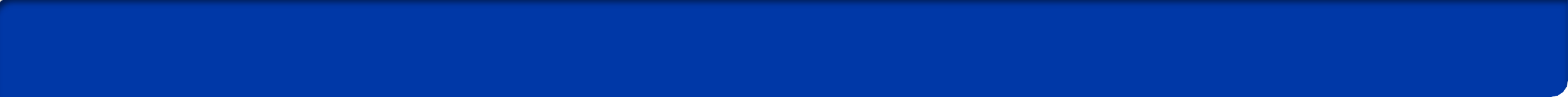 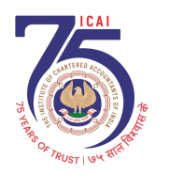 JURISDICTIONAL CUSTOMS OFFICER
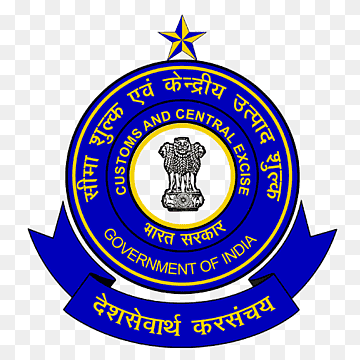 End use verification
2
1
ROLE
IGCR
Post GST functions
IGST at Import and Export
Refund of IGST at Export
3
SELF SEALING
6
PREVENTIVE
Role
SEZ
EOU
5
4
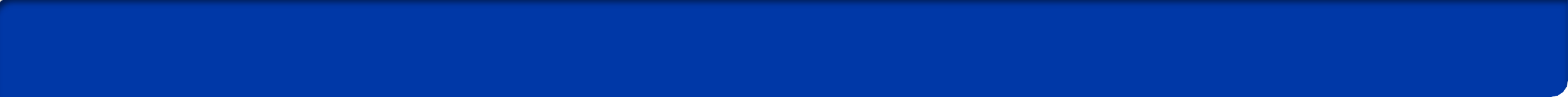 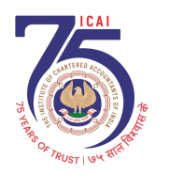 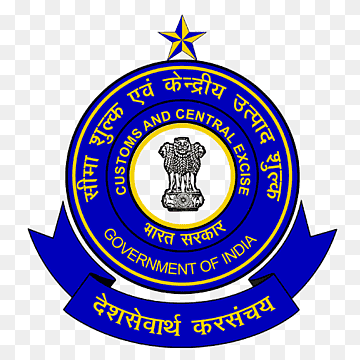 CUSTOMS AND GST
INTERFACE
Cus (IGCR SEU) Rules 2022
Notification end use
EOU DTA
Focus areas
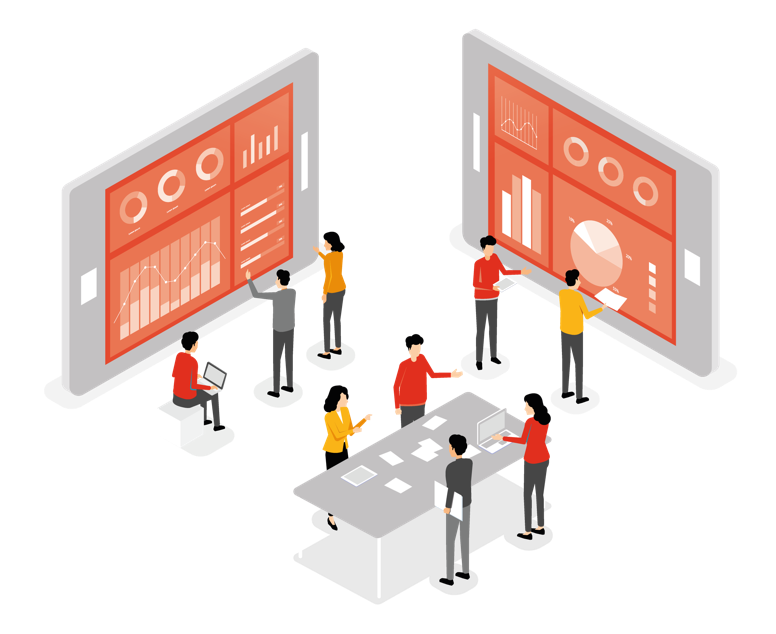 Jumbo Notif 50/2017 Condn No 9 & 108
For electrical & electronic industry Notif 25/1999
Exemption specified Electronics goods Notif 25/2005
EOU Notif 52/2003
Cus (IGCR SEU) Rules 2022
SELF SEALING
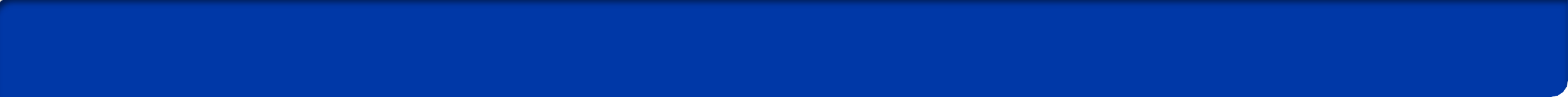 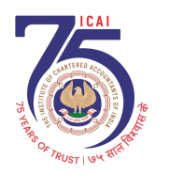 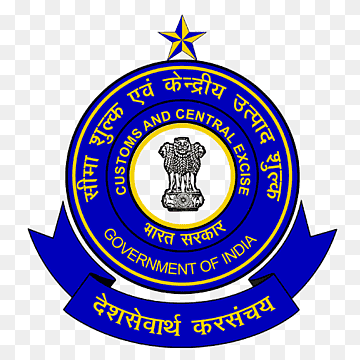 Cus (IGCR SEU) Rules 2022 modified on line wef 9-9-2022
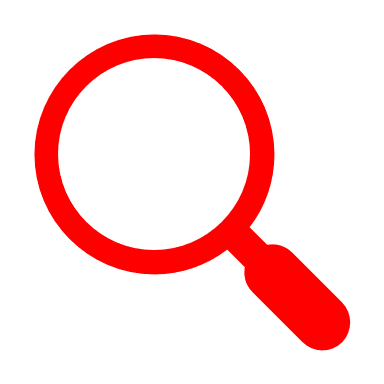 IGCR-1
Import Bond
IGCR-3
Rule 7 - 10
Prior information  INN
INN @ import
Monthly statement
Job work, unit transfer, induced recipient , unutilized clearance or re-export
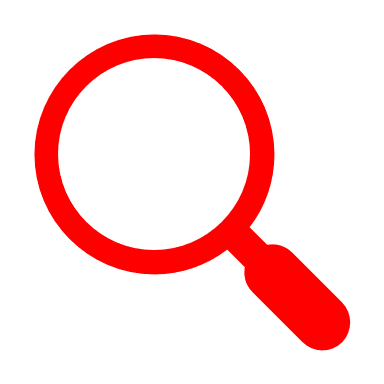 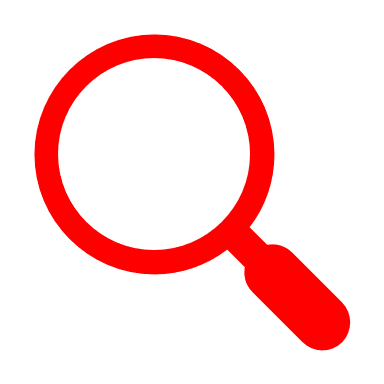 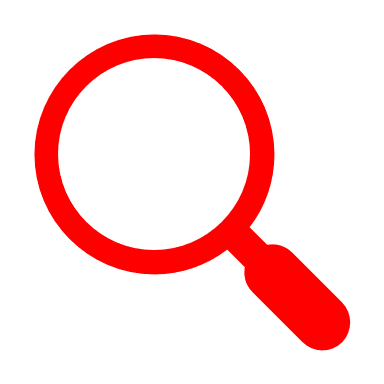 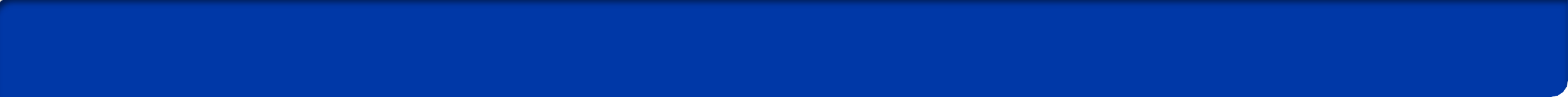 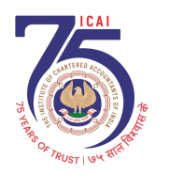 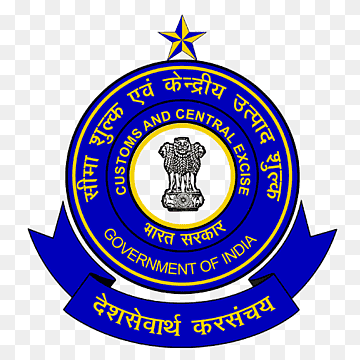 DTA FROM EOU
Clause 3
BCD exemption shall not apply to inputs 
Payment of IGST on final goods
If final goods is   exempted then payment of  BCD +IGST on inputs
Duty exempted
BCD Additional duty (1)(3)(5) CTA
IGST CC (7)(9) CTA 
Clause 11B “ Duty” defined
Conditions
3(d)(ii) pay on demand – not proved to the satisfaction of the Officer
4. subject to certain conditions & limitations imposed by him – goods to be taken out
Notif 52/2003
Form A monthly statement receipt storage  processing & removal of goods  
CBIC Cir No 7/2021 Cus dt 22-2-21
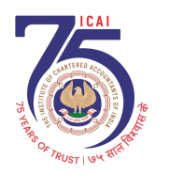 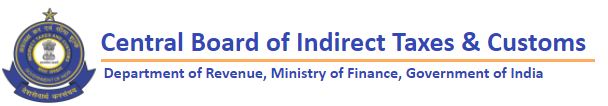 Questions?
S K RAHMAN IRS
CHIEF COMMISSIONER  
sk.raman@gov.in
011-20867050
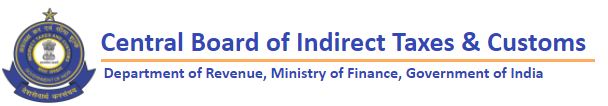 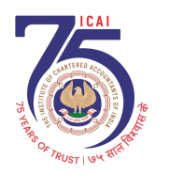 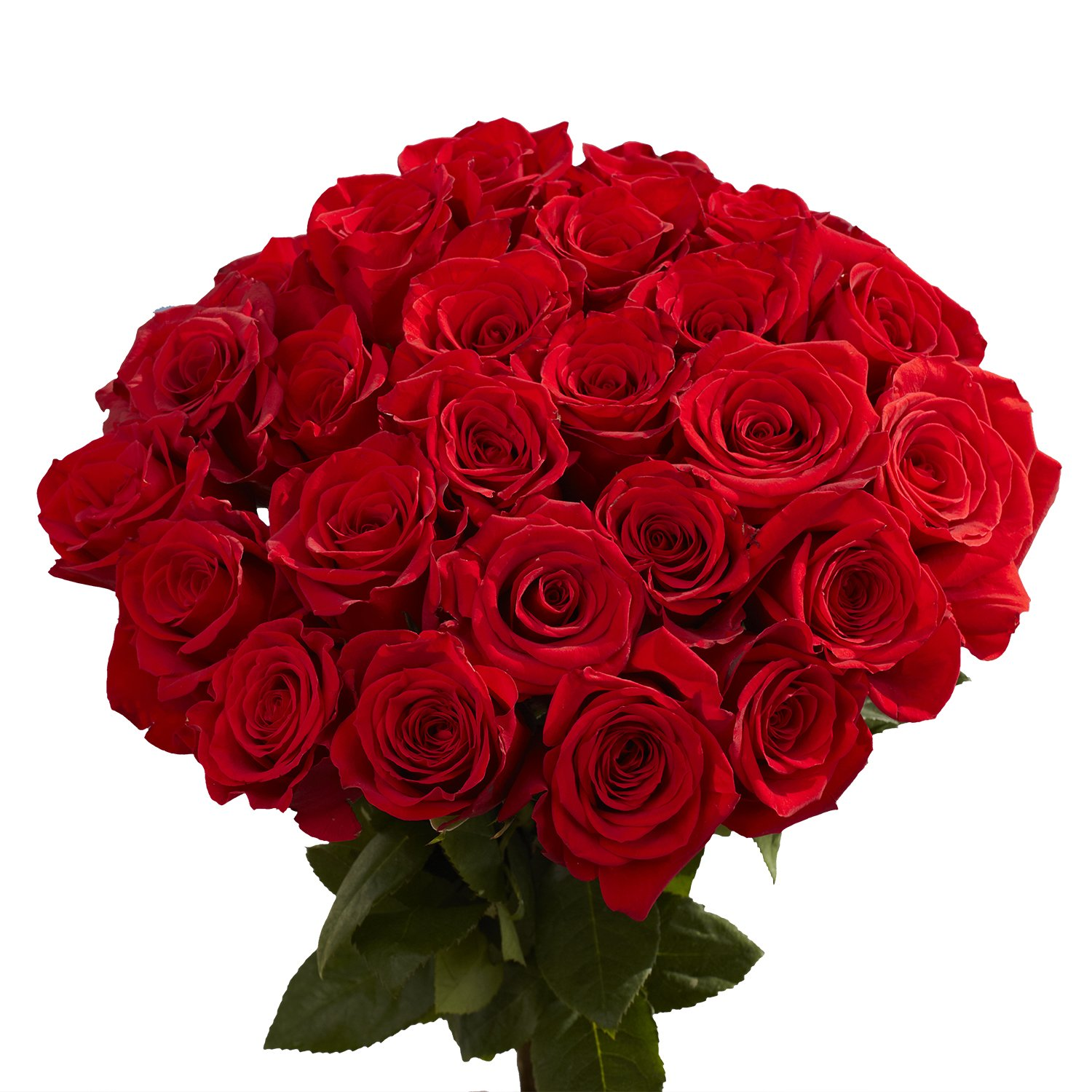 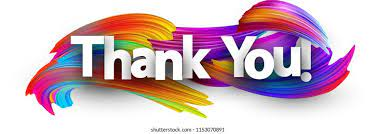 S K RAHMAN IRS
CHIEF COMMISSIONER  
sk.raman@gov.in
011-20867050